Assemblée Générale de l’UR11
Cognin
14 novembre 2015
Le Président demande une minute de silence en hommage aux victimes des attentasts du 13 novembre à Paris et Saint Denis
Ordre du jour de l’AG :
Rapport moral du Président
Rapports d'activités par les Commissaires Régionaux
Vote
Rapport financier et prévisionnel du Trésorier
Vote
Election des membres du CA
Calendrier des concours régionaux
Remise des prix
Animation spéciale
Rapport moral du Président
497
27
Membres affilés:
+9
Clubs :
+1
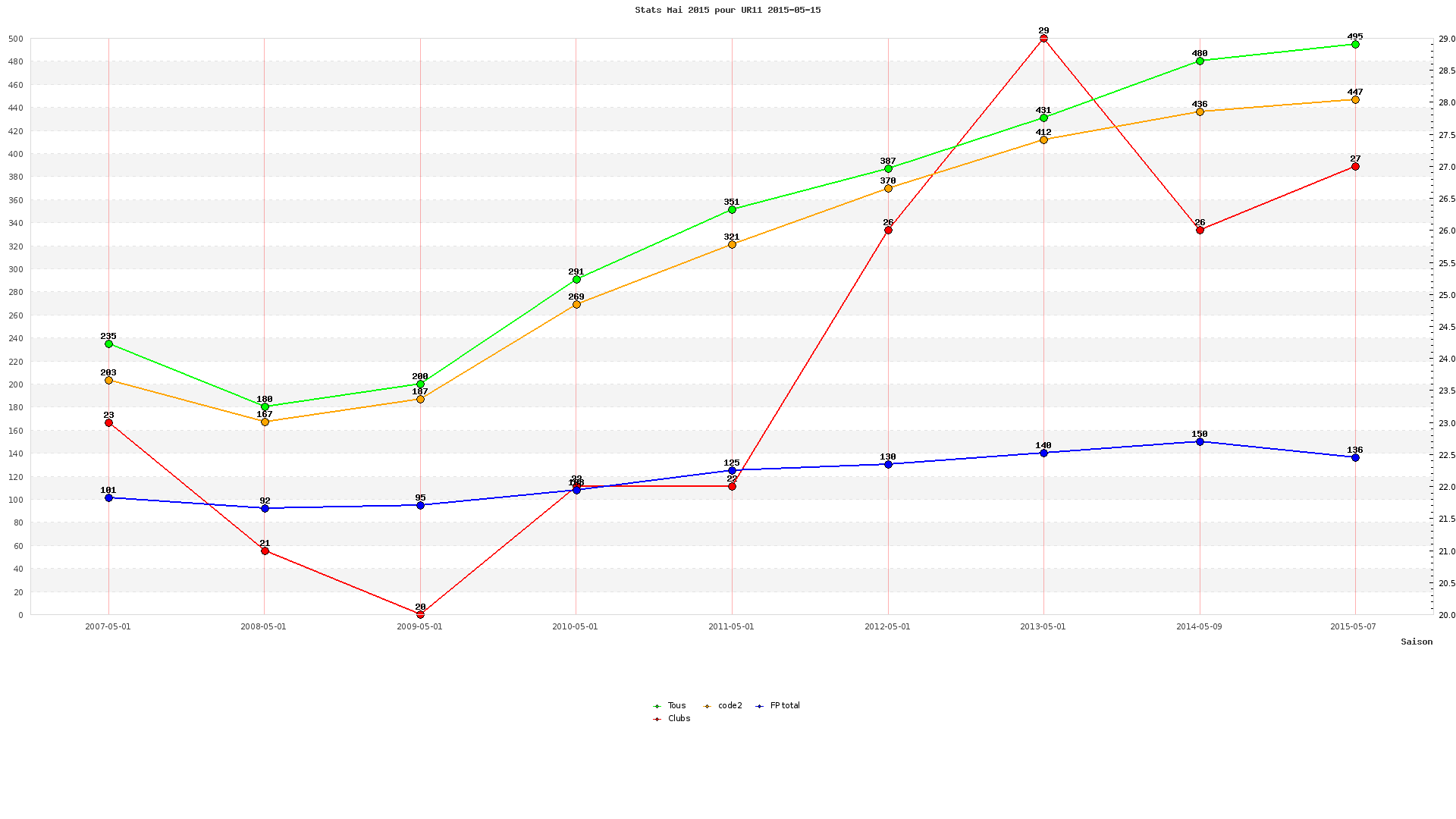 Abonnés à FP :
27,4% (+1%)
Jeunes -25 ans :
9 (<2%)
Stages et formations
17 (Bourgoin) et 18 janvier (Sassenage): stage Analyse d’images et travail d’auteur avec P.Litzler. 2 x 25 stagiaires.
 31 janvier (Biviers): Colorimétrie avec Jimag’in. 20 stagiaires.
2 mai (extérieur) : Macro avec Gil Gautier. 8 stagiaires
6 et 7 juin (Jassans-Riottiers) : stage Analyse d’images et travail d’auteur, niveau 1 et 2 avec P.Litzler. 8 et 20 stagiaires.
13 juin : sortie aux grottes de Choranche. 8 personnes
Stages et formations
A venir :
Date à déterminer : Les paramètres de base d’une photo, en webinar  encore possibilité de s’inscrire
13 décembre : Stage nu en studio, avec Lionel Daviet
18 décembre : Photo de nuit, à Lyon, avec Gil Gautier               						 reste une place
Date à déterminer : Développement RAW pour N&B, avec Maryvonne Sylvan

Je suis à l’écoute de vos idées, propositions, demandes…
Chabeuil
Expo de 2 photos de chaque club qui me les a envoyées, j’ai également pioché dans les photos que j’avais encore chez moi
38 photos exposées
Nombreux contacts avec clubs et individuels
Merci à Roland pour son aide très active
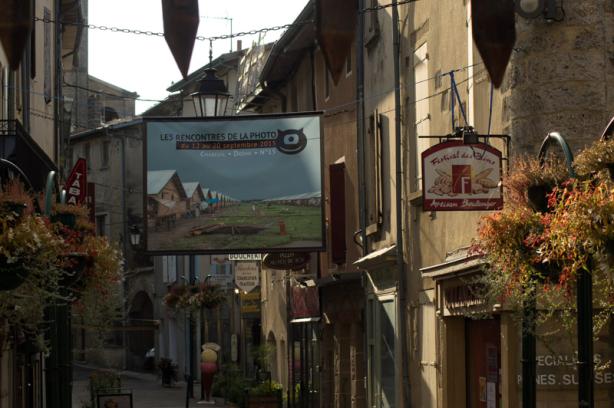 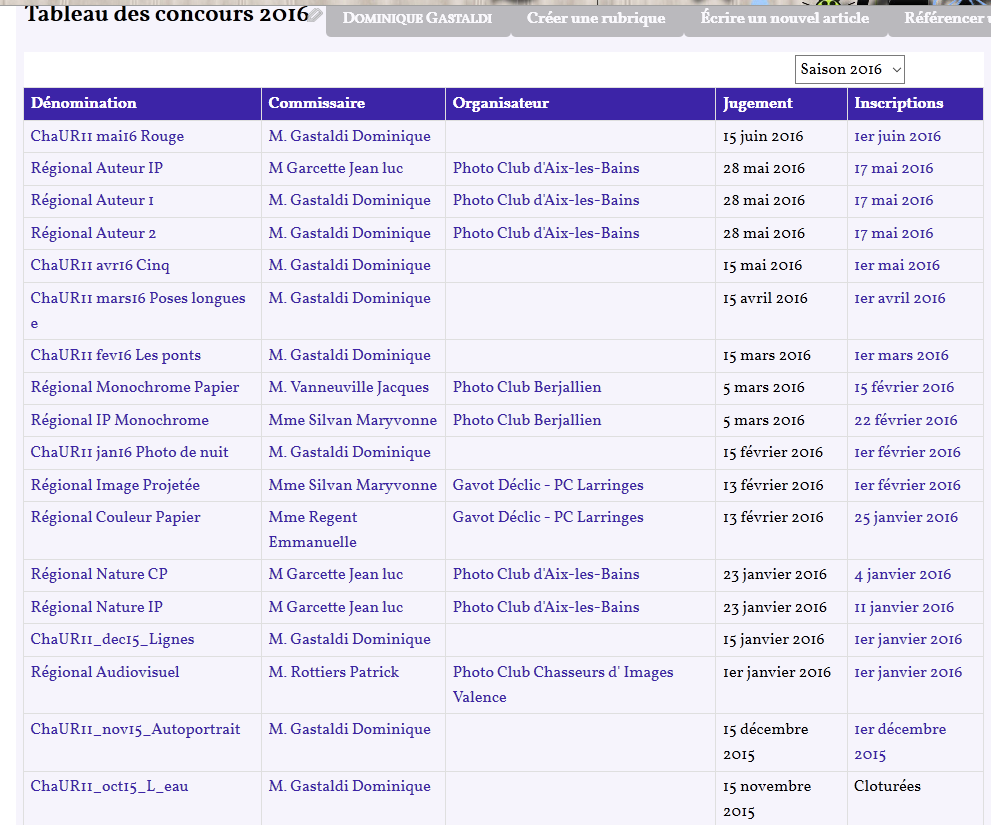 Site internet ur11.federation-photo.fr
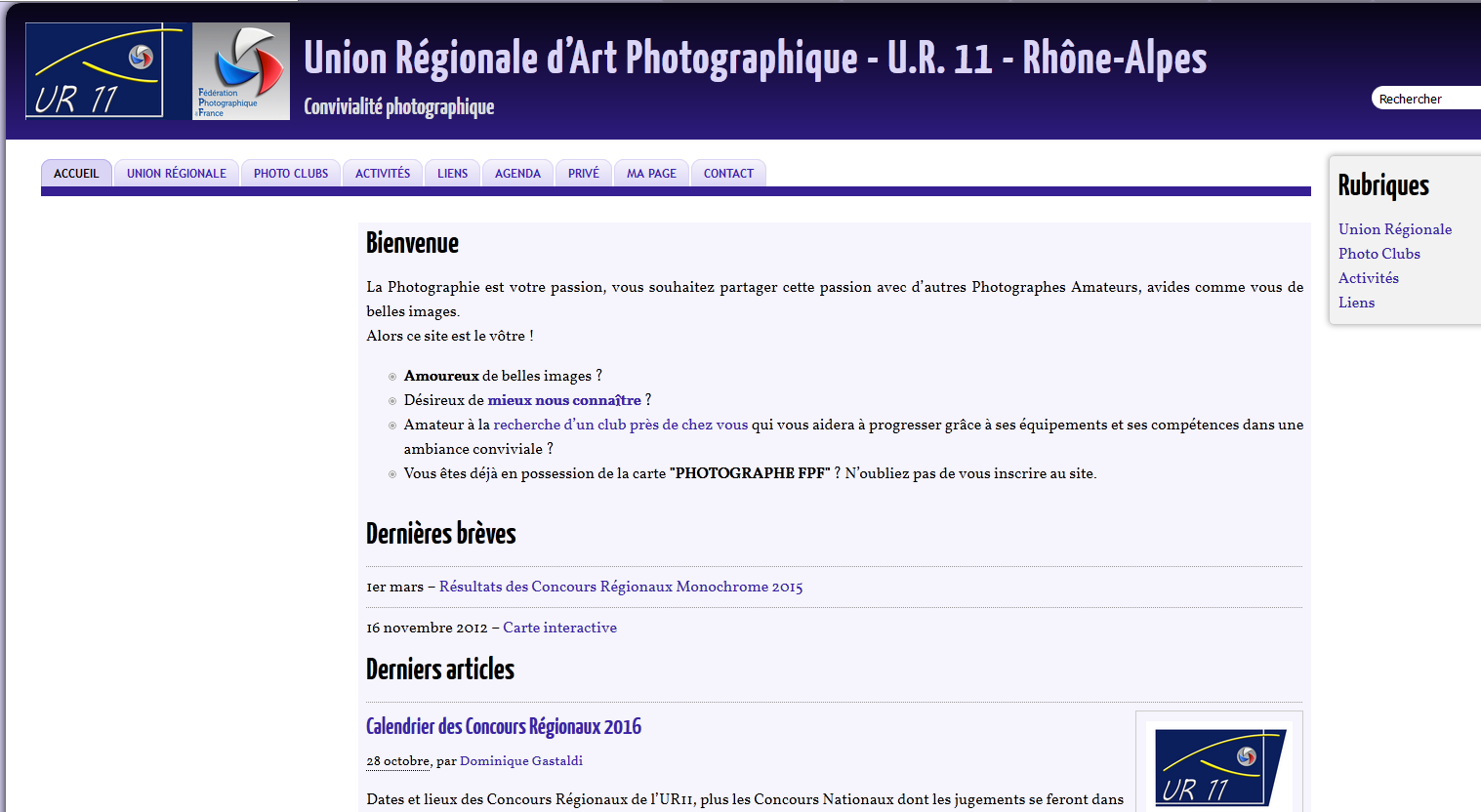 Site d’inscription FPFfpf.federation-photo.fr
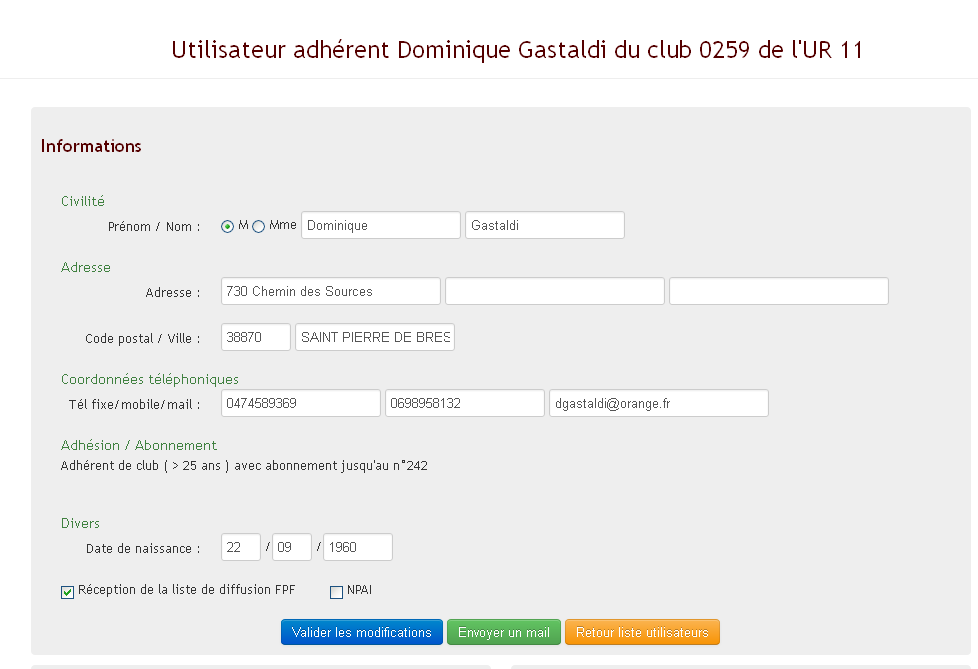 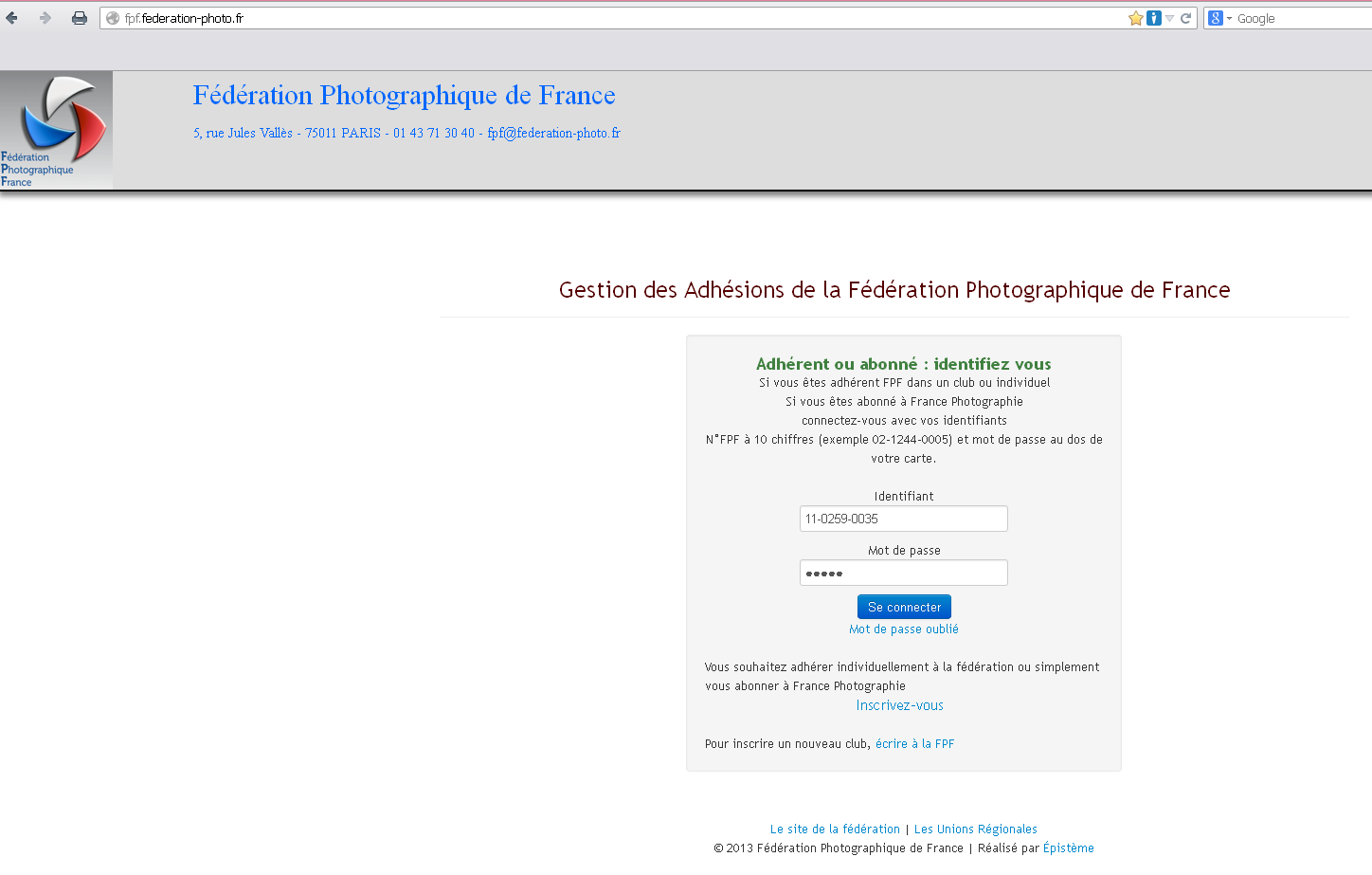 Site compétitions  http://outils.federation-photo.fr/concours/
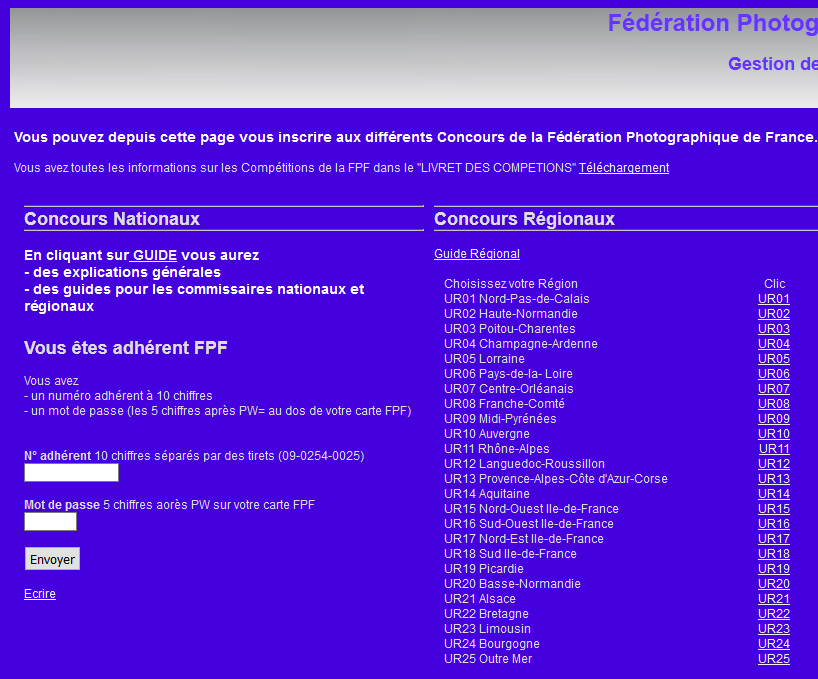 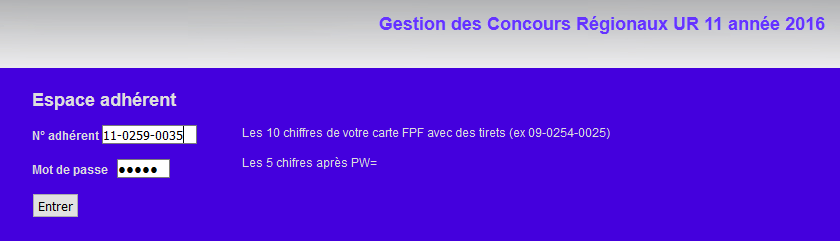 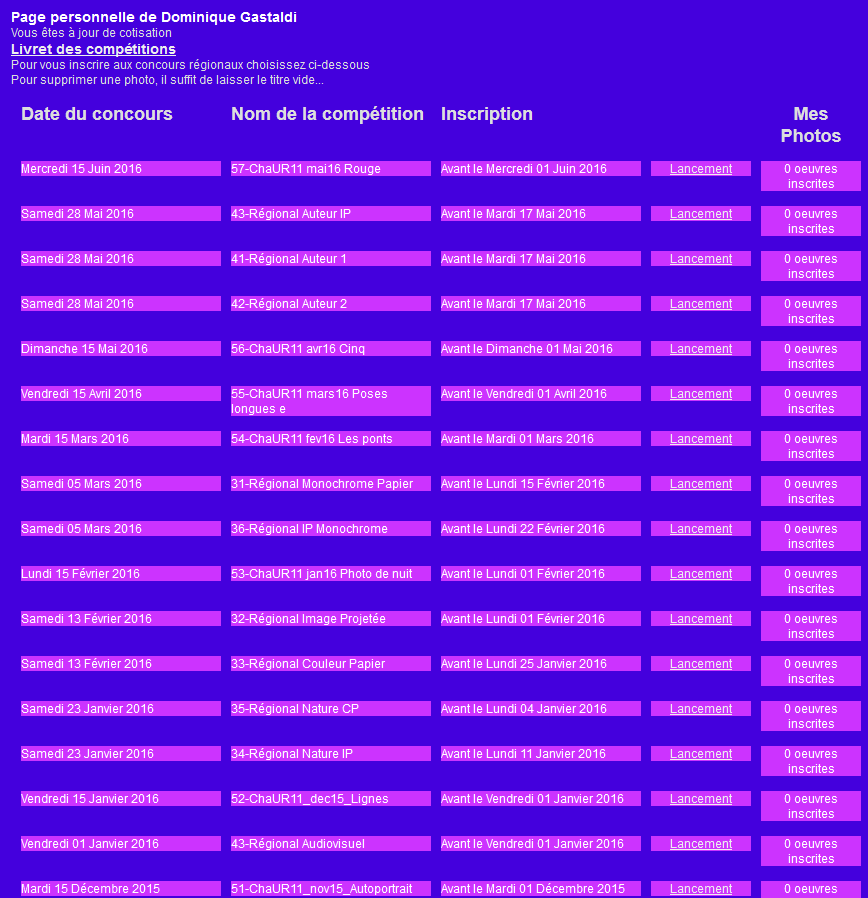 Autres points
Après 5 ans au poste de Commissaire Régional IP, Michel Vrahidès m’a demandé à passer la main. 
Remercions-le chaleureusement pour le travail effectué.
Départ Christophe Arnaud, pour raisons personnelles et professionnelles

Organisations des Concours Régionaux : cette année, nous irons à Bourgoin et à Larringe. Je remercie le PC Berjallien et Gavot Déclic.
Pas de lieu décidé pour la Journée de l’UR, si un club est intéressé, qu’il se manifeste !
Journée de l’UR 2015 : pourquoi si peu de participation ?
Autres points
Concours Régional Nature IP devient qualificatif pour le Concours National
Concours National Nature CP reste accessible en direct
Réduction du nombre maxi de photos par auteur en IP : 4
Participation des non fédérés aux Concours Régionaux fermée
Discussion à propos de ce dernier point :
 il est décidé de revenir en arrière sur cette décision, les Concours Régionaux seront donc « Open », ouverts aux non fédérés, moyennant une participation de 5€ par auteur et par concours. Si cette participation n’est pas parvenue au Commissaire avant la date du concours, les photos ne seront pas jugées.
Autre point : La Lettre de l’UR :
 il n’y a pas eu de publication depuis un certain temps, Jean-Jack, qui avait mis en place ce lien entre les membres le regrette
 réponse du Président : nous préférons privilégier les moyens plus directs que sont les listes de diffusion et le site internet. L’information est plus facile à passer et obtenir, il y a beaucoup de photos visibles. Toutefois, il faut que les informations importantes soient transmises au Président ou à Roland Hen. Nous ne pouvons pas les « inventer » ! C’était déjà le cas avec la Lettre…
Jacques Vanneuville, Commissaire Régional N&B
Régional papier Noir et Blanc
MORESTEL
28 Février 2015
Juges :
Angelo Di Mango, 
Ann David, 
Claude Thieffine
Meilleur Auteur : Michel KLEIN
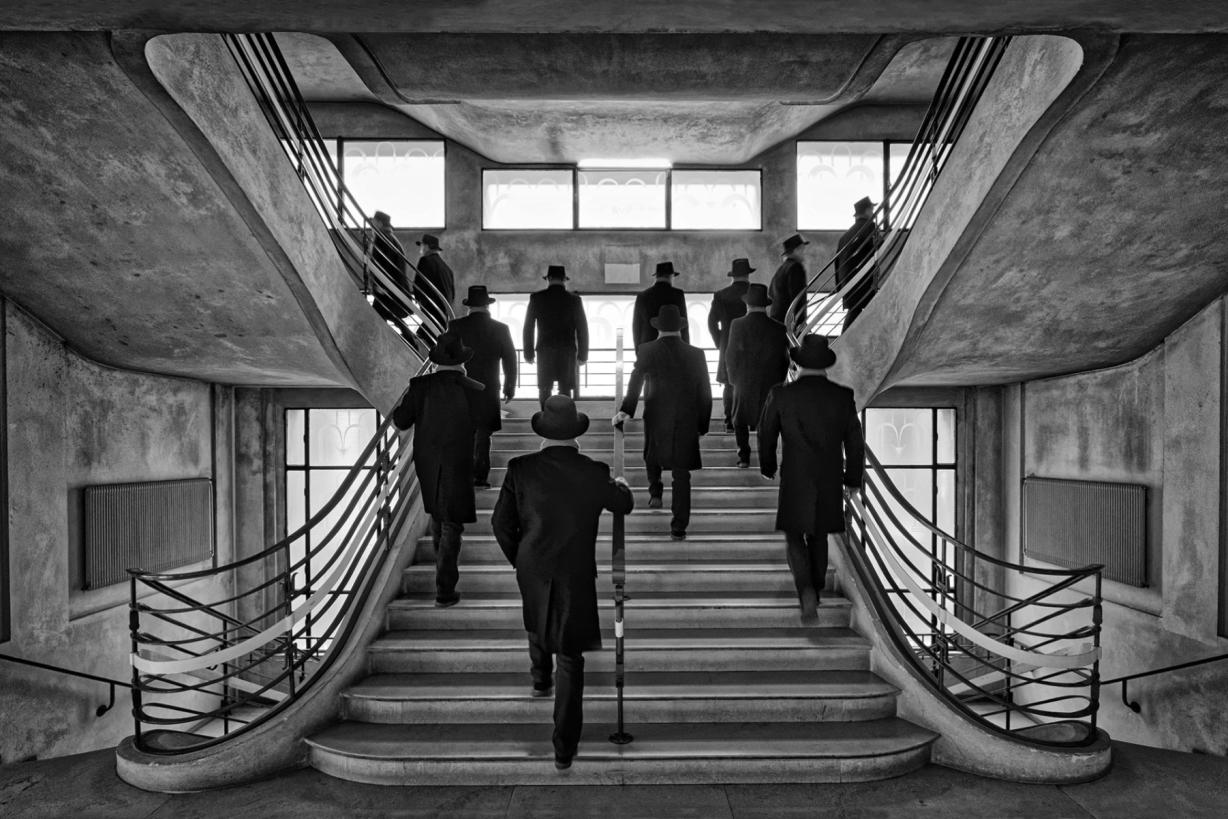 Meilleure image  :  20,18, 17  ‘Men in Black’
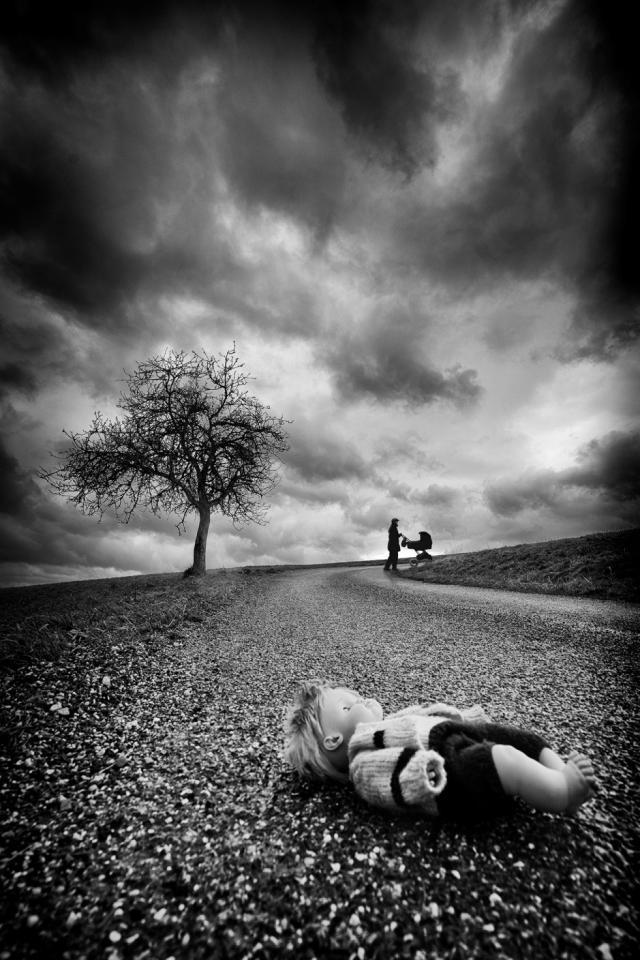 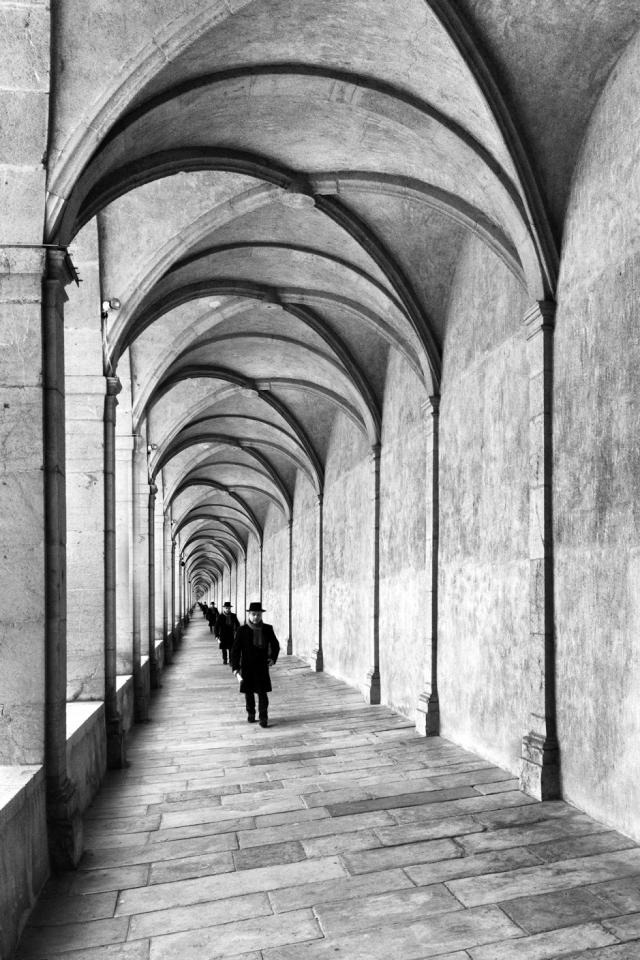 Perdue  : 19, 19, 12
Point de fuite : 15, 17, 14
2ième Auteur : Cibin Jankovic
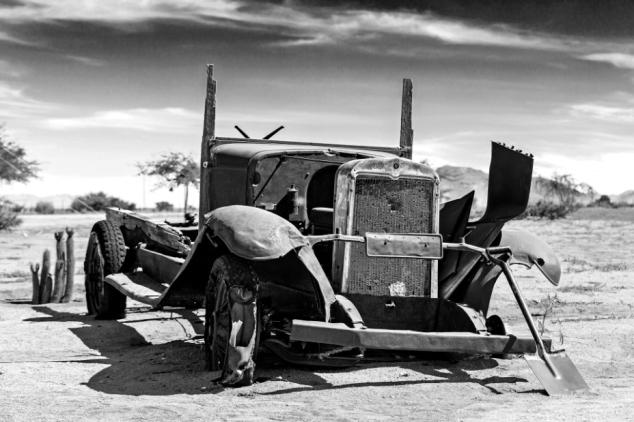 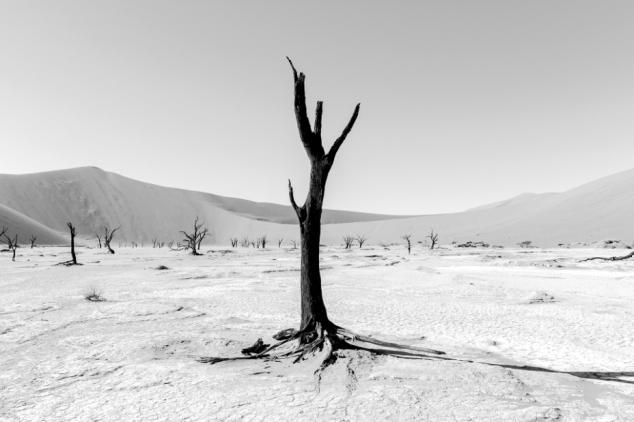 Camionnette  : 15, 20, 15
Isolé  : 19, 19, 14
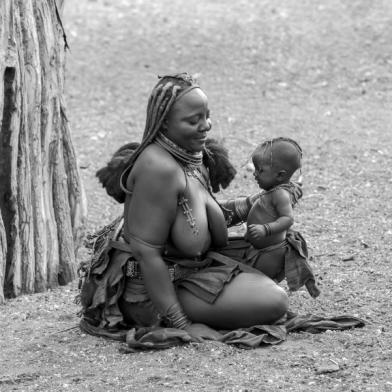 Oumuatje : 15, 15, 18
3ième Auteur  : Jacques Vanneuville
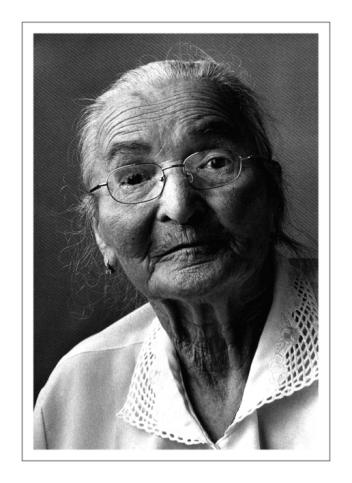 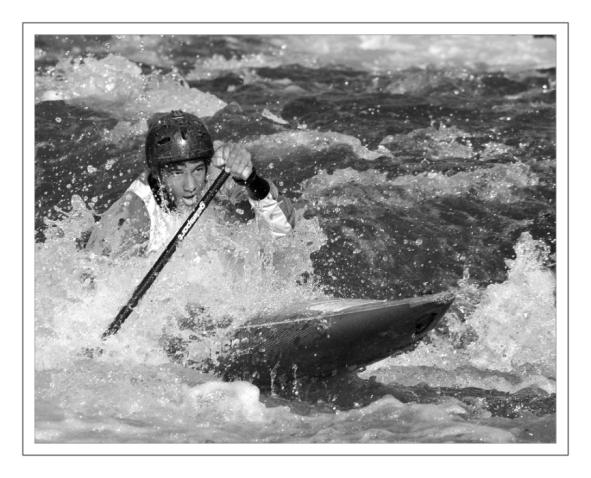 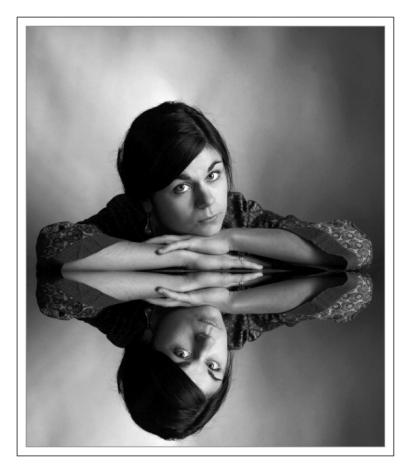 Canoé 8752 : 16, 17, 19
Fanny double : 12, 16 20
Old Mamy : 15, 16, 14
2ième et 3ième Photo
Bernadette Bugnet-gattiglio
Maryvonne Silvan
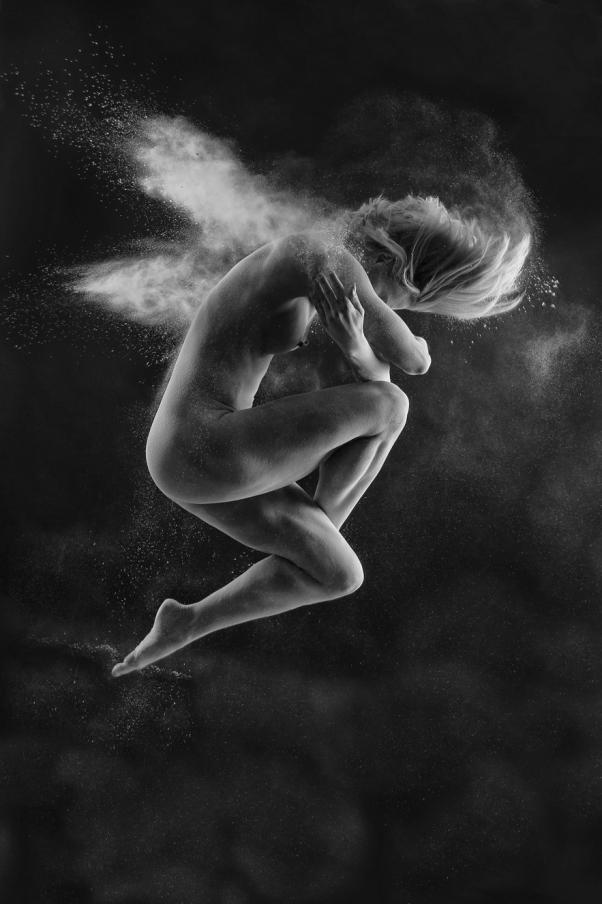 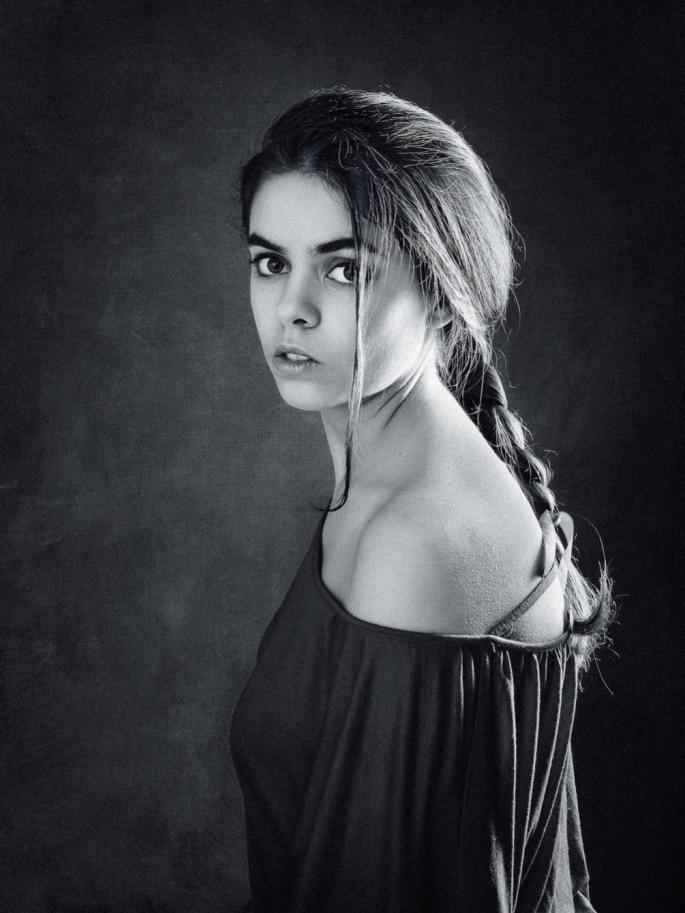 Ange : 20, 16, 19
Tresse : 17, 20 15
CONCOURS National 2 à PERPIGNAN Congrès FPF
Résultats du 15 Mai 2015
Classement photos ( et dans Florilège) sur 1066
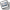 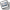 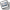 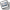 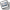 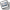 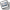 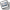 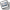 Classement auteurs
Sur 93 avec 3 photos
Classement Clubs  sur 224
Bonjour à tous,

J’ai pris connaissance de l’email de Albert DEBIEVE en date du 13/07.

Sur le fond je suis en accord avec les conclusions, j’avais d’ailleurs demandé, dès le 3/04/2015, de retirer et remplacer cette photo de la sélection de notre UR pour le National 2 pensant justement que sa ressemblance avec la photo présentée en Coupe de France IP pouvait créer problème….    Notre analyse commune (UR et club),  de ces deux clichés, était qu’il ne s’agissait pas de la même image et malgré le doute qu'elle pouvait susciter, il était de toutes façon trop tard pour la remplacer, les enregistrements pour le N2 et l’expédition des tirages étaient déjà faits.  

Il serait peut-être utile de rappeler qu’il faut éviter de présenter la même année des photos identiques ou ressemblantes  dans un concours régional qualificatif et un concours National.

En ce qui concerne la technique, il ne s’agit pas d’un même fichier, mais d’un assemblage de plusieurs prises de vues réalisées avec le même cadrage (14 clichés pour la version couleur et  13 clichés pour la version N&B), mais il est clair que le résultat est similaire bien s’il ne s’agisse pas de la même image.

Sur la forme, je suis perplexe :

Il est dommage de se retrouver dans cette situation alors que tout a été annoncé au sein du club et que nos sélections pour le National 1 de 2016 sont maintenant planifiées.

Il est vexant de se voir attribuer la note de 3x6 alors que je n’ai cherché à gruger personne, pour preuve,  j’ai attribué le même nom aux deux clichés.  Je souhaiterais, si cela est encore possible, que  la photo présentée en National 2 N&B  soit purement et simplement retirée du classement.


Cordialement

Michel KLEIN
je pense que les règles sont connues de tous, on ne peut pas présenter la même photo à deux concours fédéraux, quels qu’ils soient, nationaux ou régionaux (les régionaux étant qualificatifs pour le N2).
De mon côté, je ne peux pas vérifier toutes photos de tous les concours régionaux et je ne peux pas me substituer aux auteurs et clubs.
 
Comme tu le dis, lorsque le problème (potentiel à ce moment là) est venu à ma connaissance, il était trop tard pour rattraper le coup, les photos étaient déjà parties pour le N2 N&B.
Je ne crois pas que tu aies voulu gruger qui que ce soit, je pense sincèrement que nous sommes dans un cas de mauvaise interprétation des règlements.
 
Au niveau de l’analyse des photos, au moment du jugement du N2, nous avions comparé et nous en étions arrivés à dire que les photos sont différentes. Ceci dans la bousculade d’un jugement... Le cas avait été signalé par une personne qui assistait au jugement et qui connaissait la photo présentée en IP. Cette photo avait été remarquée, la preuve !
Ensuite, calmement, en voyant les fichiers sélectionnés pour publication dans le Florilège, il a été jugé que les deux images étaient vraiment très similaires et donc contraires aux règlements des concours. D’où le déclassement.
 
Je comprends bien la déception au sein du club, mais cette situation a bien été provoquée au sein du club, non ?
 
Que la photo soit retirée du classement, je laisse Albert décider.
 
J’espère que cette situation ne vous empêchera pas, toi et ton club, de continuer à nous présenter de belles photos. Je suis persuadé que ce n’est que partie remise et que vous monterez en N1 l’année prochaine !
Bonne soirée
 
Dominique Gastaldi
Président de l'UR11
Suite à ce courrier initialisé par le commissaire FPF  Noir et Blanc  Albert Debieve 

La photo de Michel se trouve notée 3x6 = 18 et perd de ce fait 30 points

Le club n’est plus éligible au National 1 et Michel sort du classement Auteur.

Dommage pour lui et Méliès  qui méritaient cette montée par la qualité de leur prestation,

Que cette situation nous serve de leçon ( club et Auteur) pour les concours à venir

Bonne chance aux 3 clubs qui montent
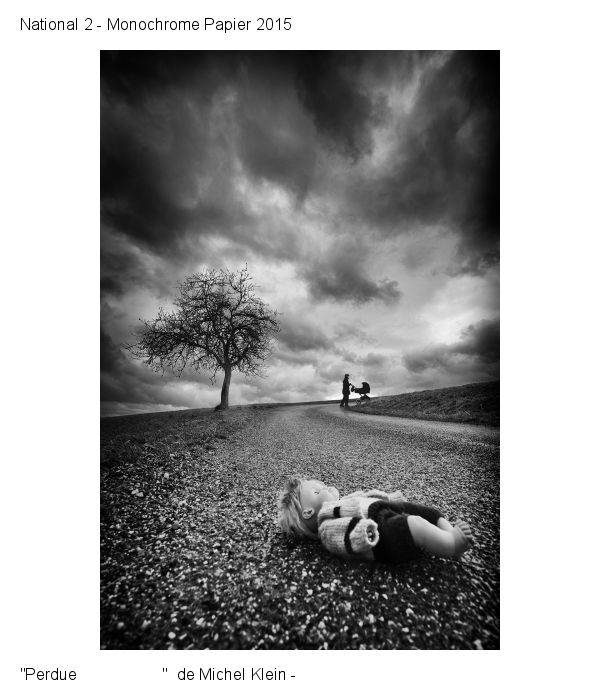 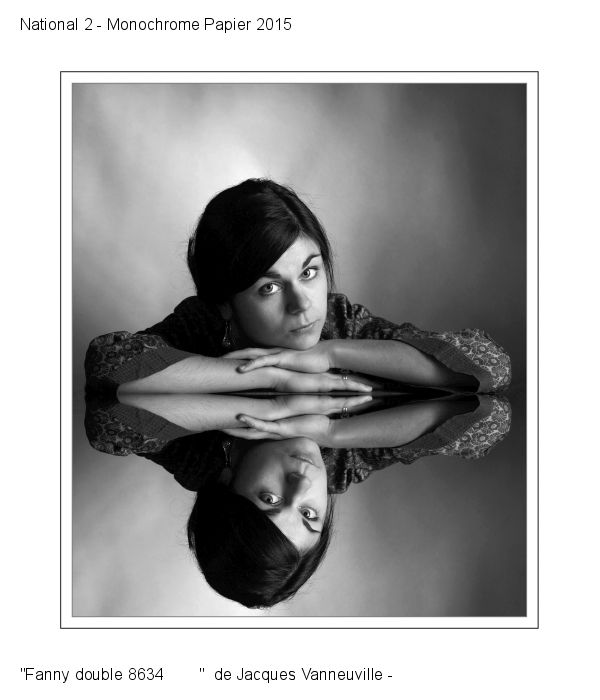 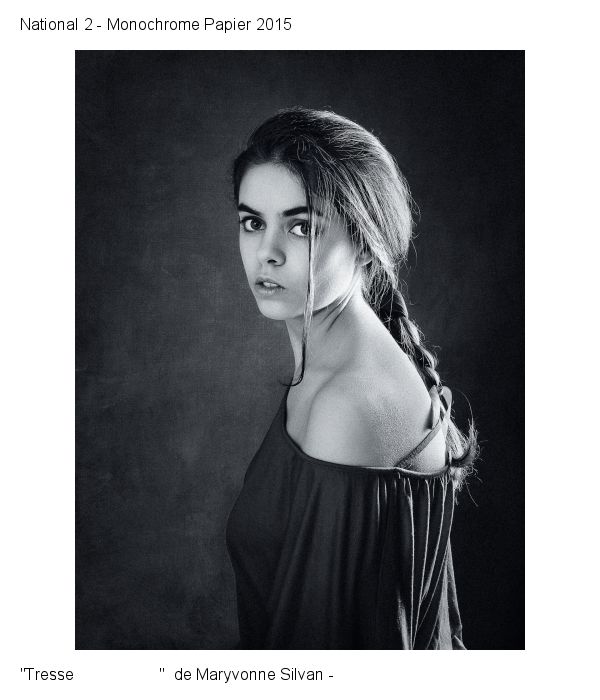 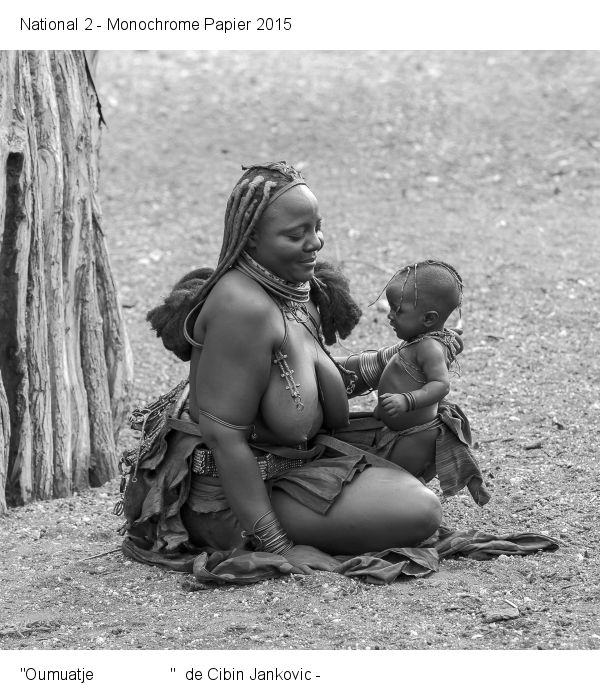 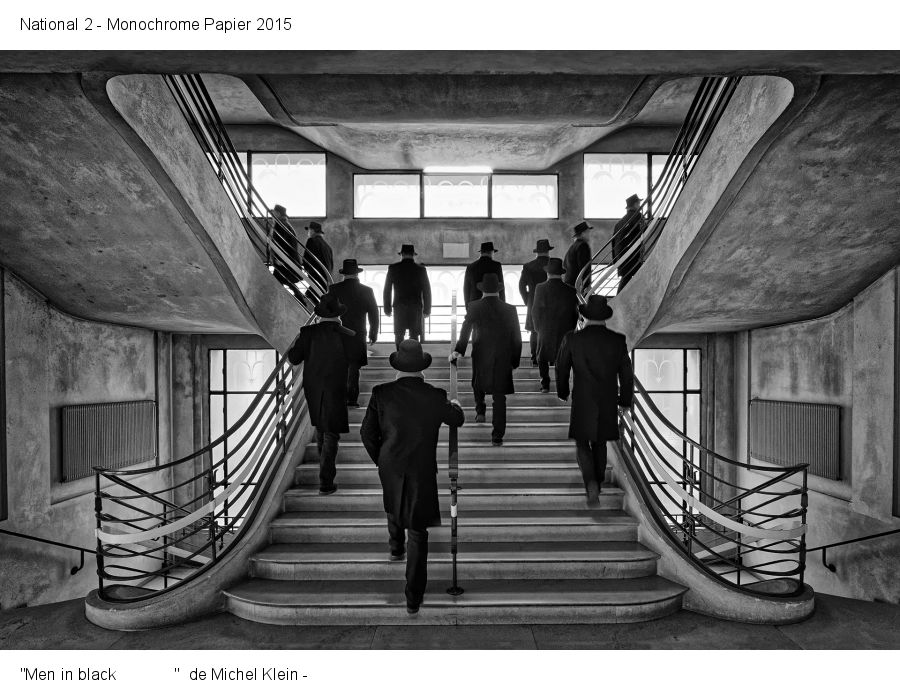 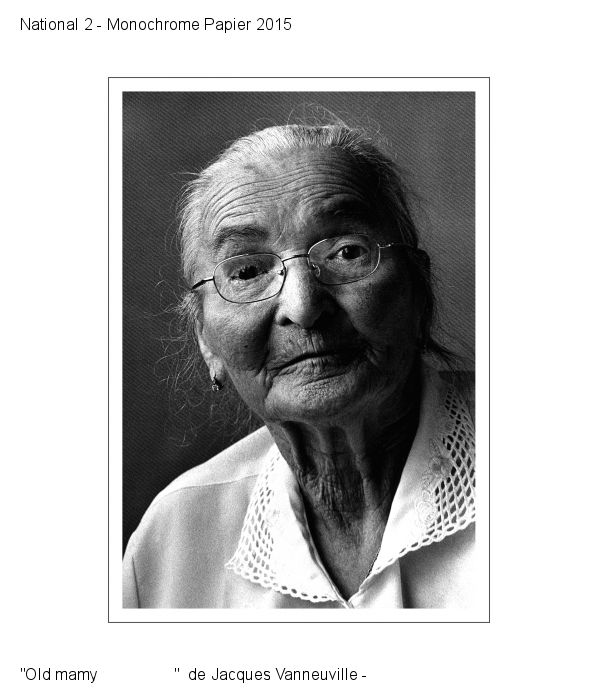 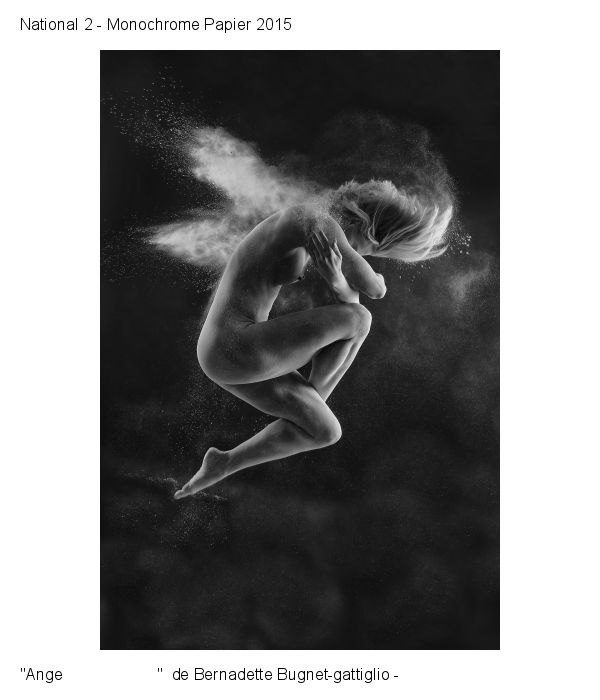 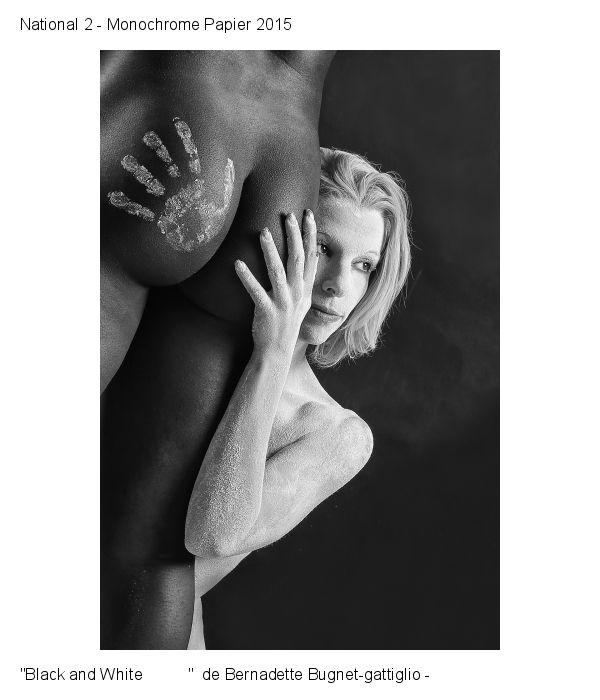 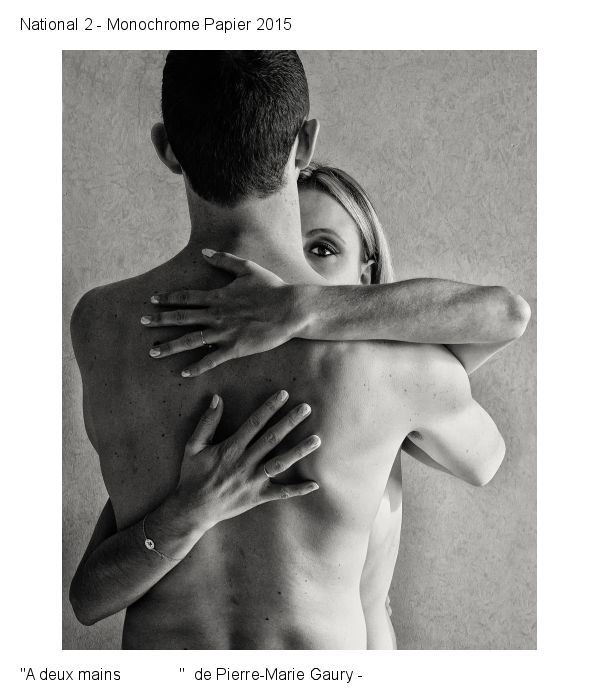 Les  juges
Alain Doret, Jean Claude Paillé, Laura Prego
A l’année prochaine

5 Mars 2016 à Bourgoin-Jallieu
Jacques VANNEUVILLE  M.FIAP
Commissaire N/B papier  UR11
Rapport pour  la Couleur Papier
UR 11
Concours Régional 
Couleur Papier
2015
à Saint André de Corcy
le 21 mars
264 auteurs
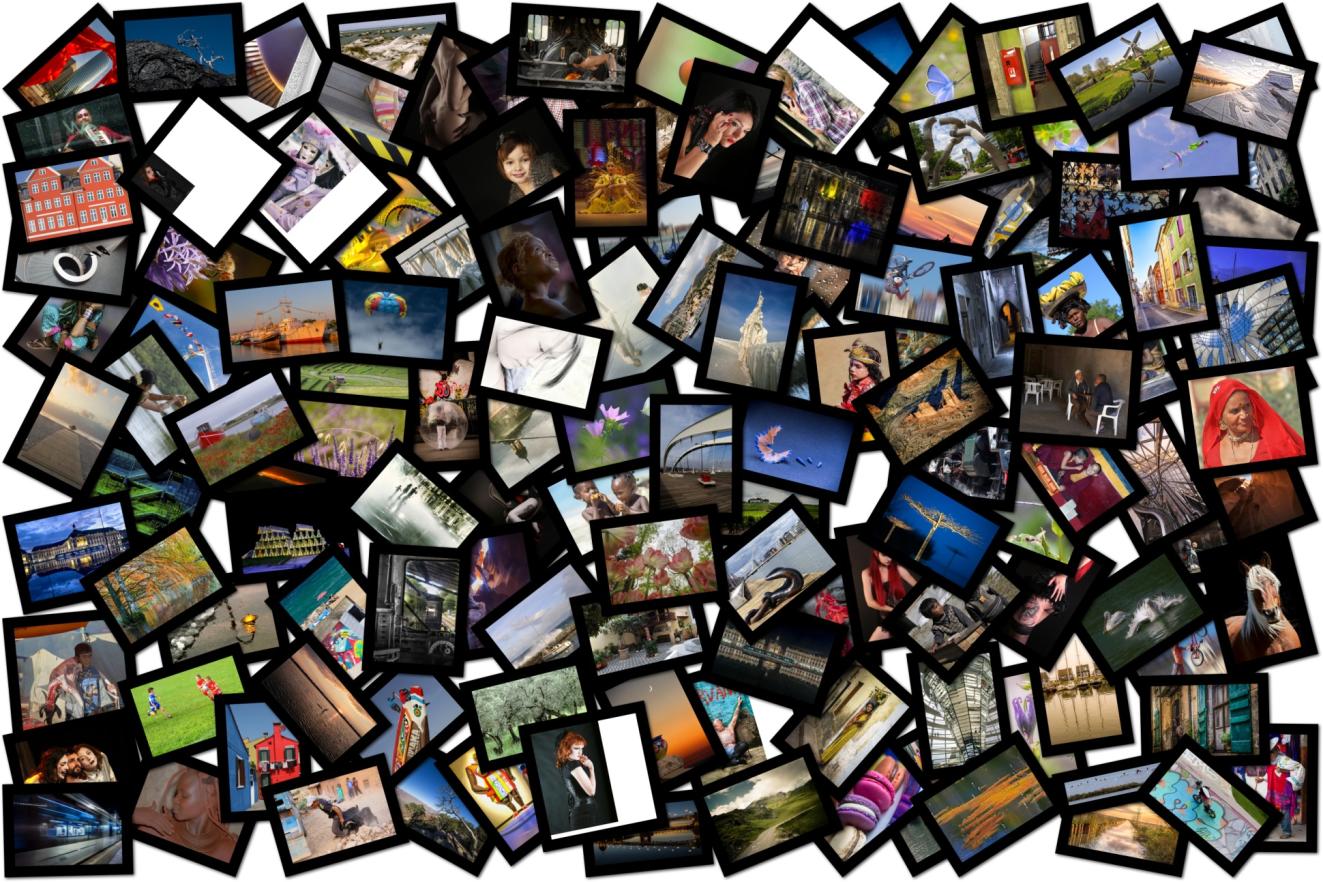 Ça fait beaucoup
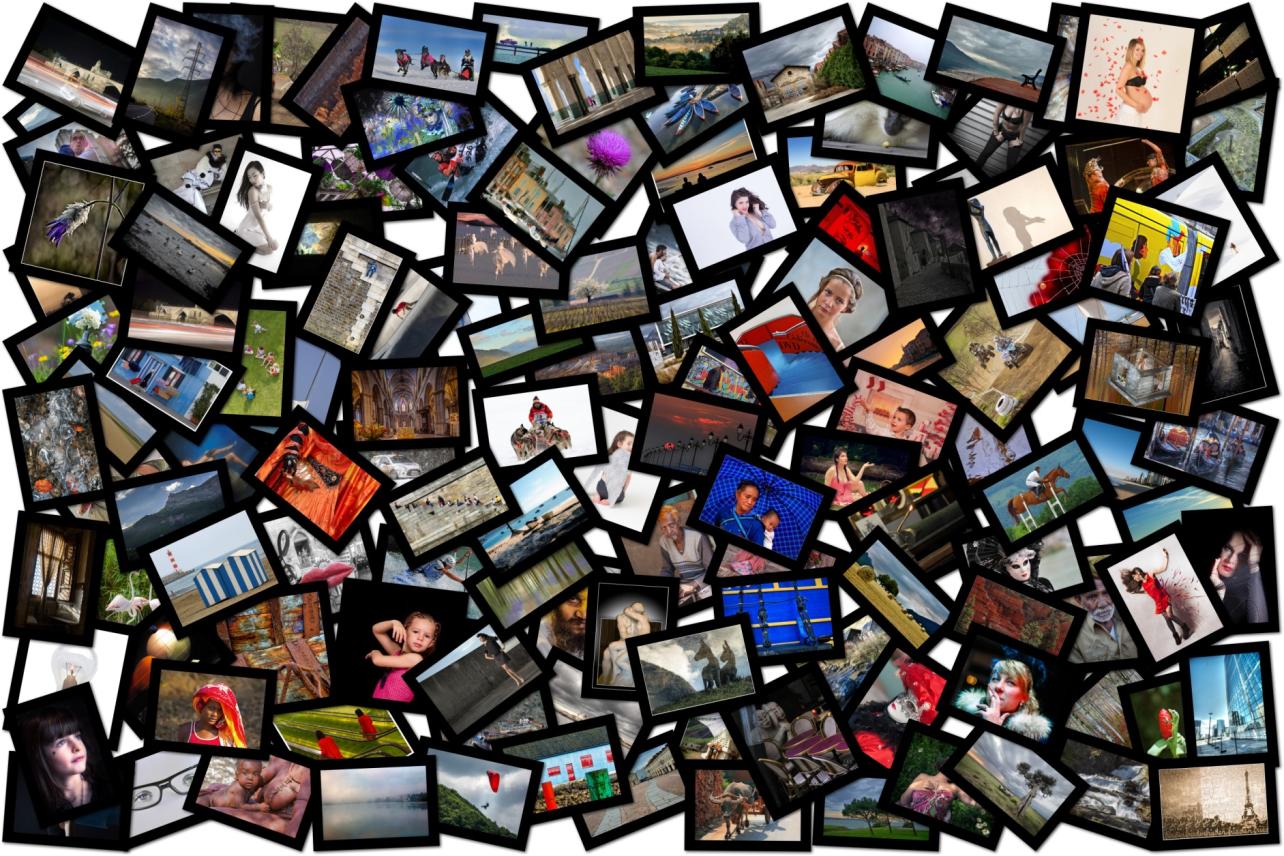 Beaucoup  d'images à examiner
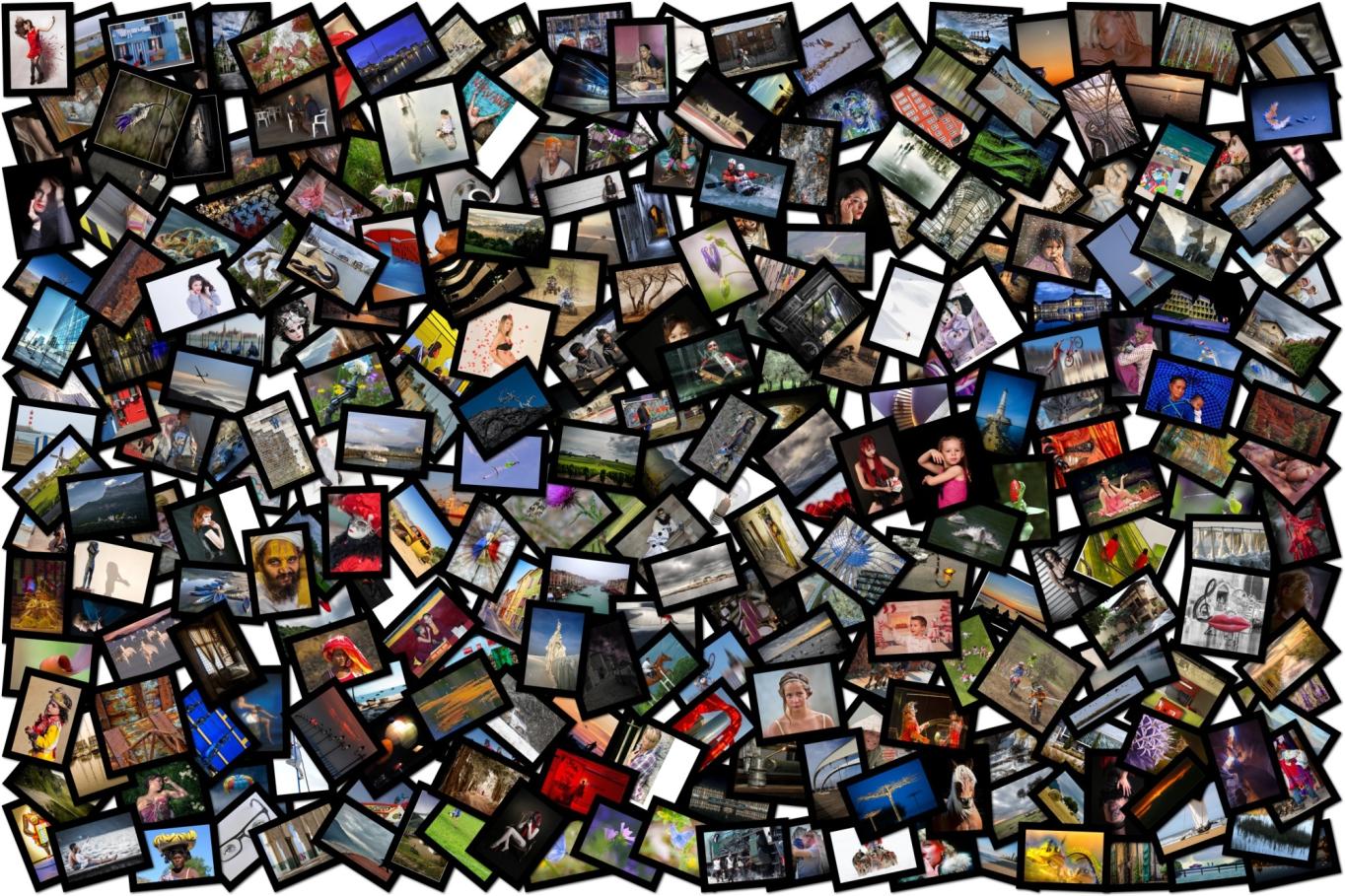 Nos 3 Juges
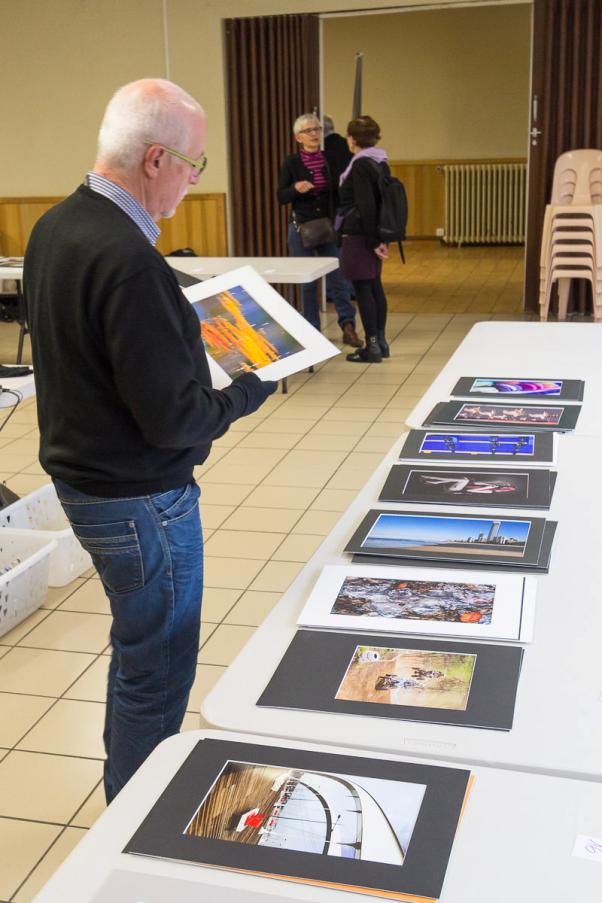 Bernard Moncet
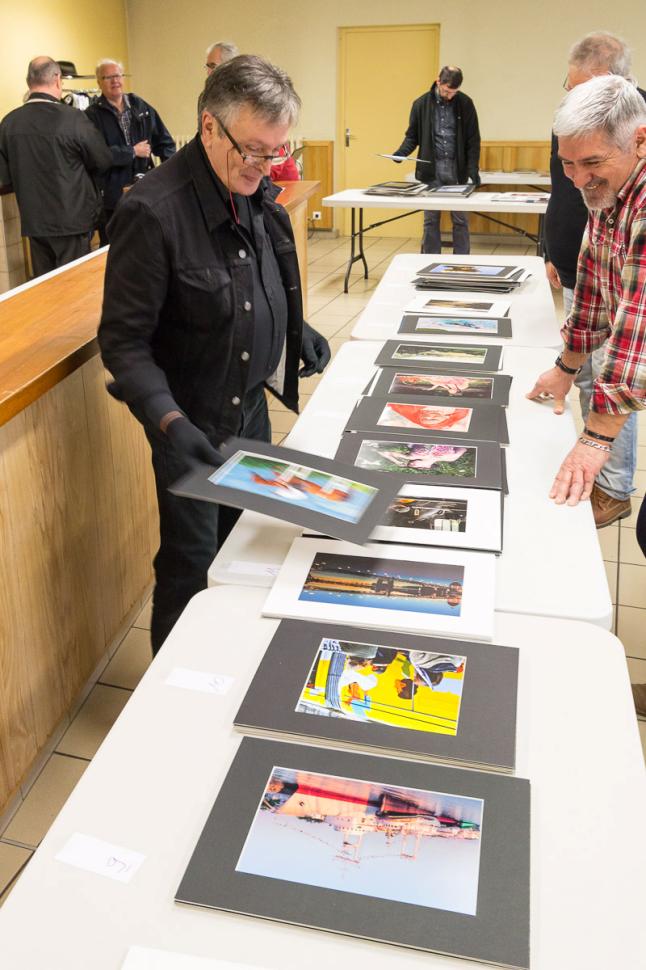 Jean Moreno
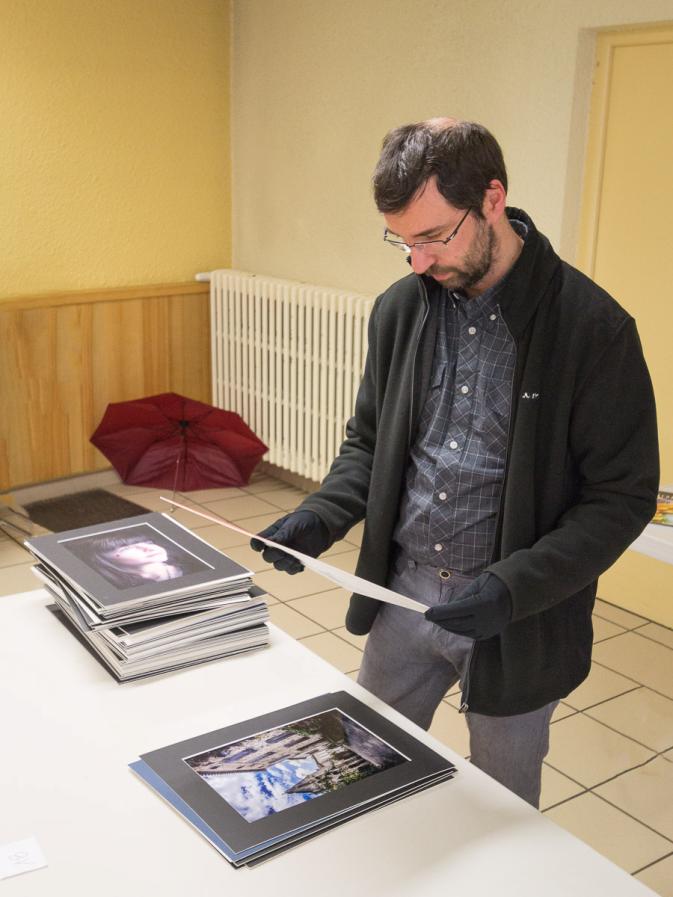 Mickaël Profeta
Avec en compétition
264 photos, 54 auteurs, 8 clubs
Pour mémoire en 2014
371 photos, 76 auteurs, 8 clubs
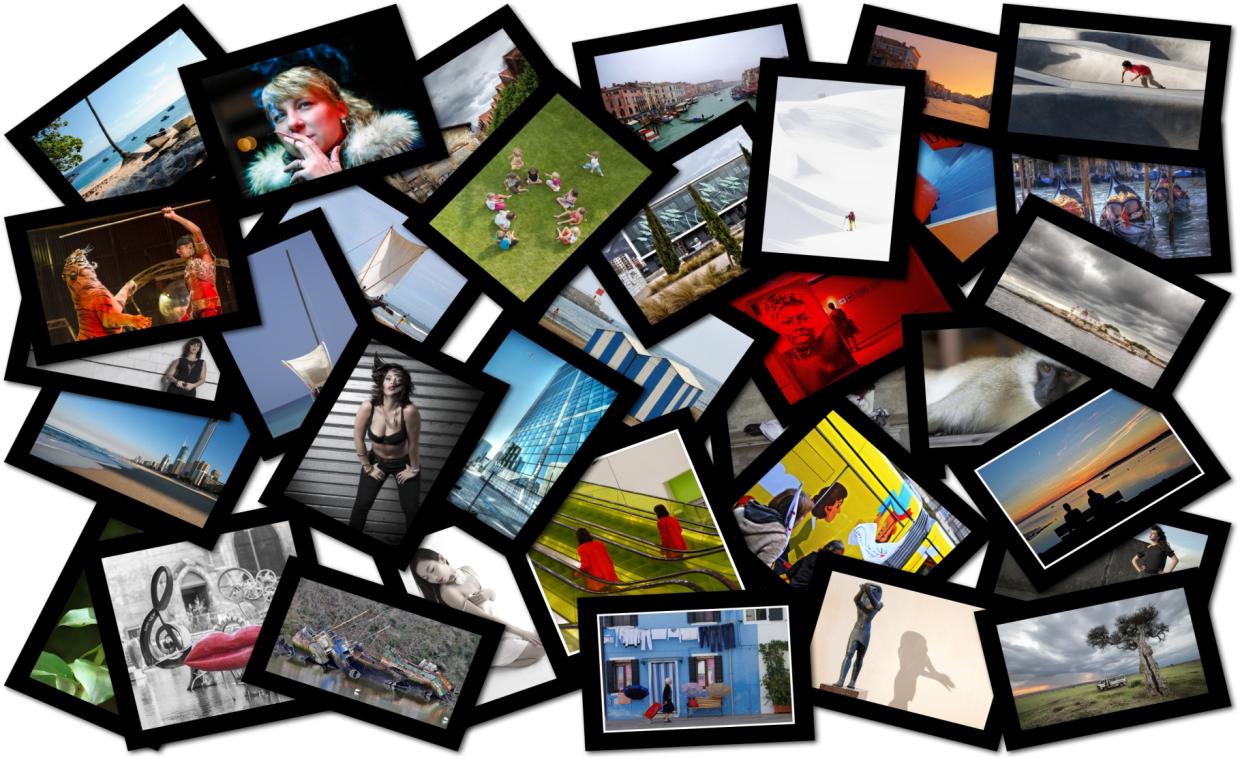 Résultats
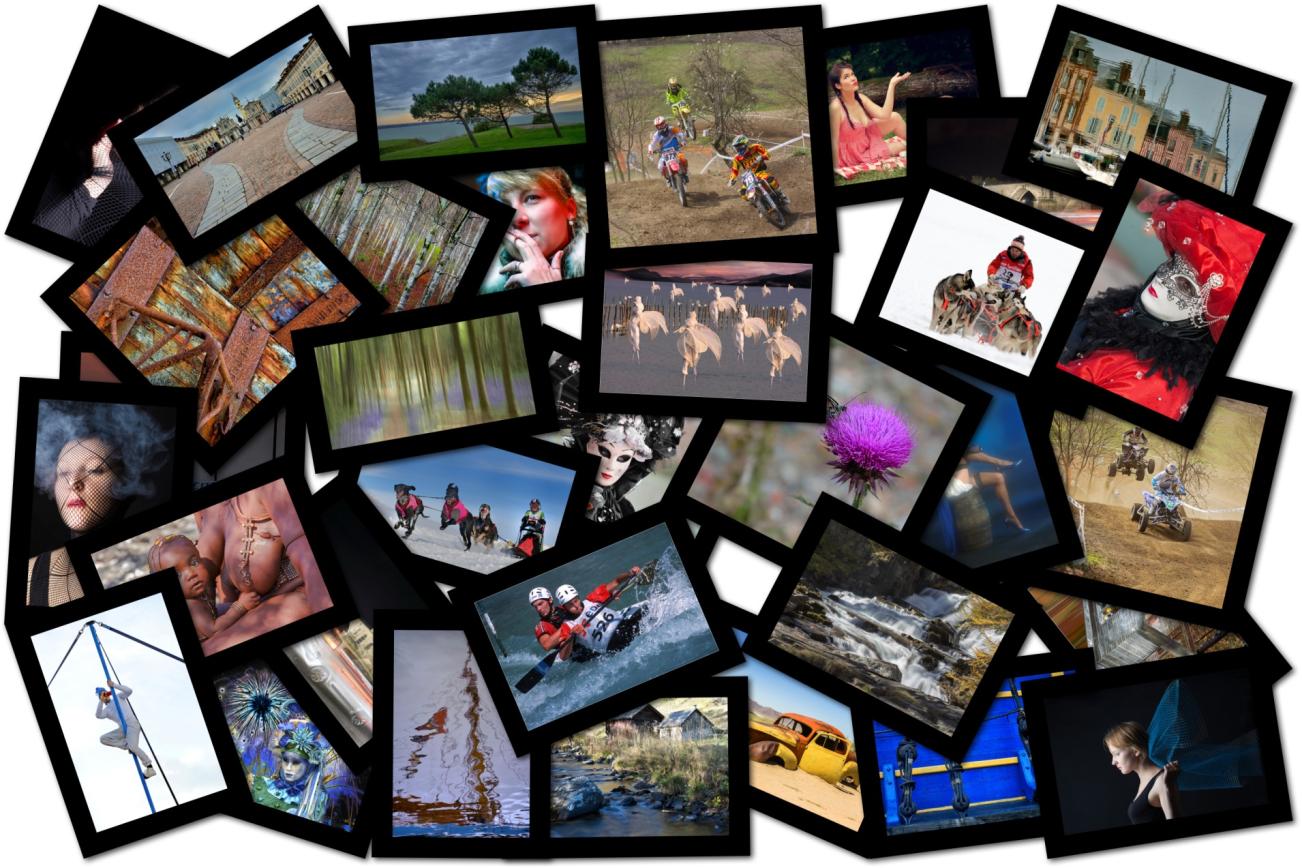 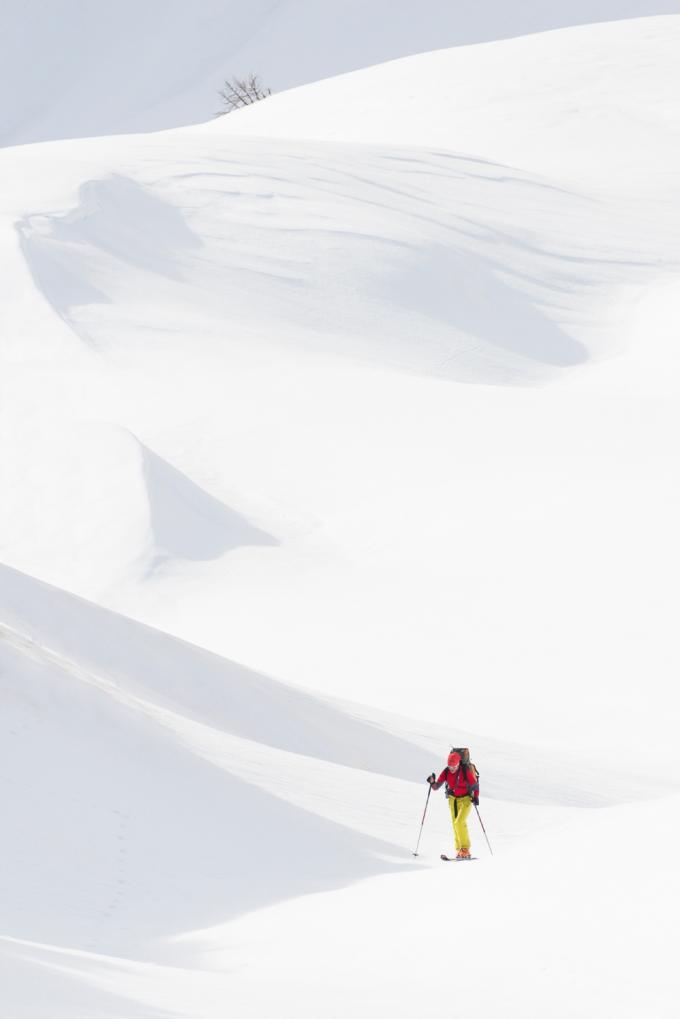 Première Image :
Dans le désert blanc
de Benoît Audigé
de Merger Photo Club
Meylan
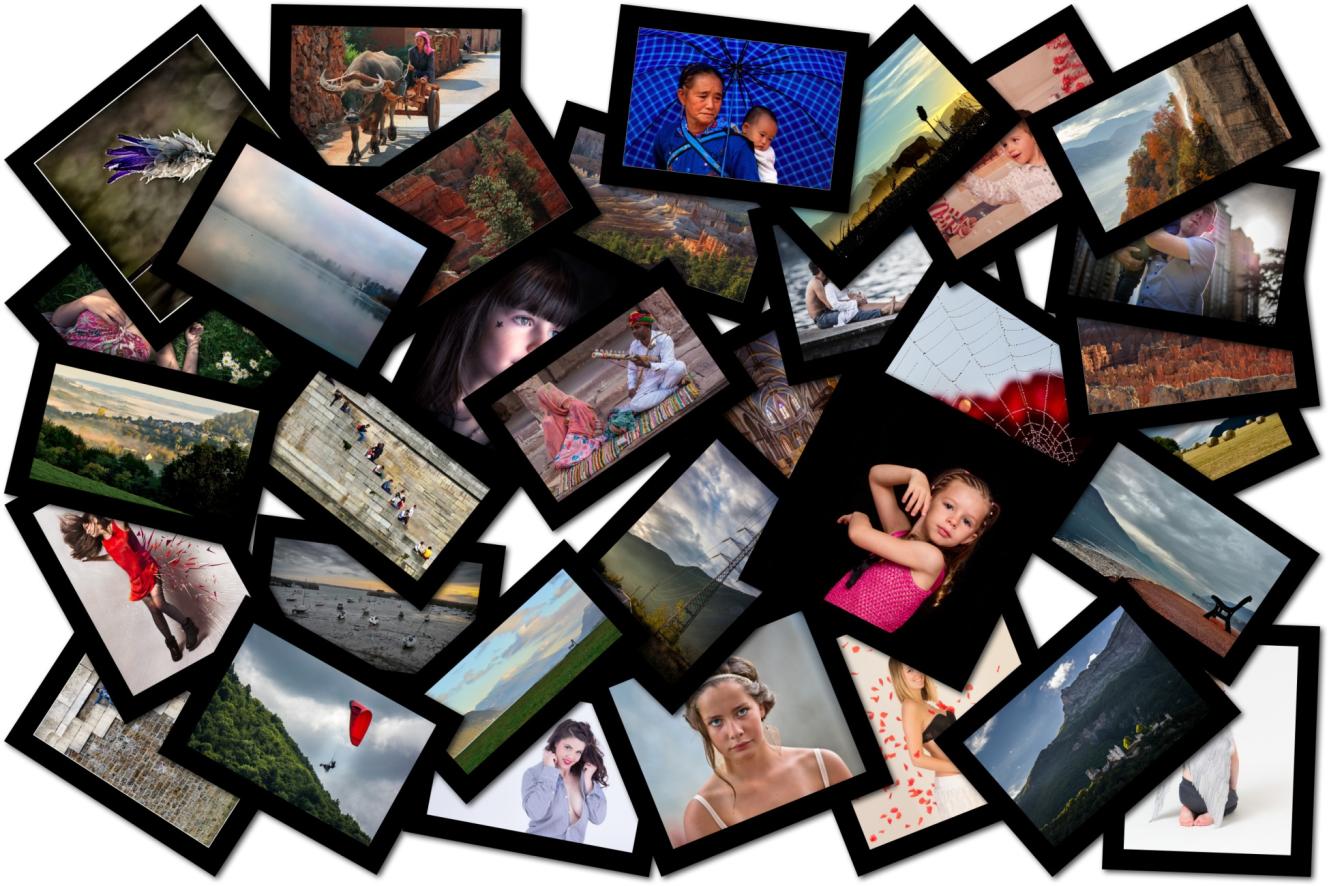 Deuxième : Copeau bleu de Claude Prédal,
 du Club Photo de Biviers
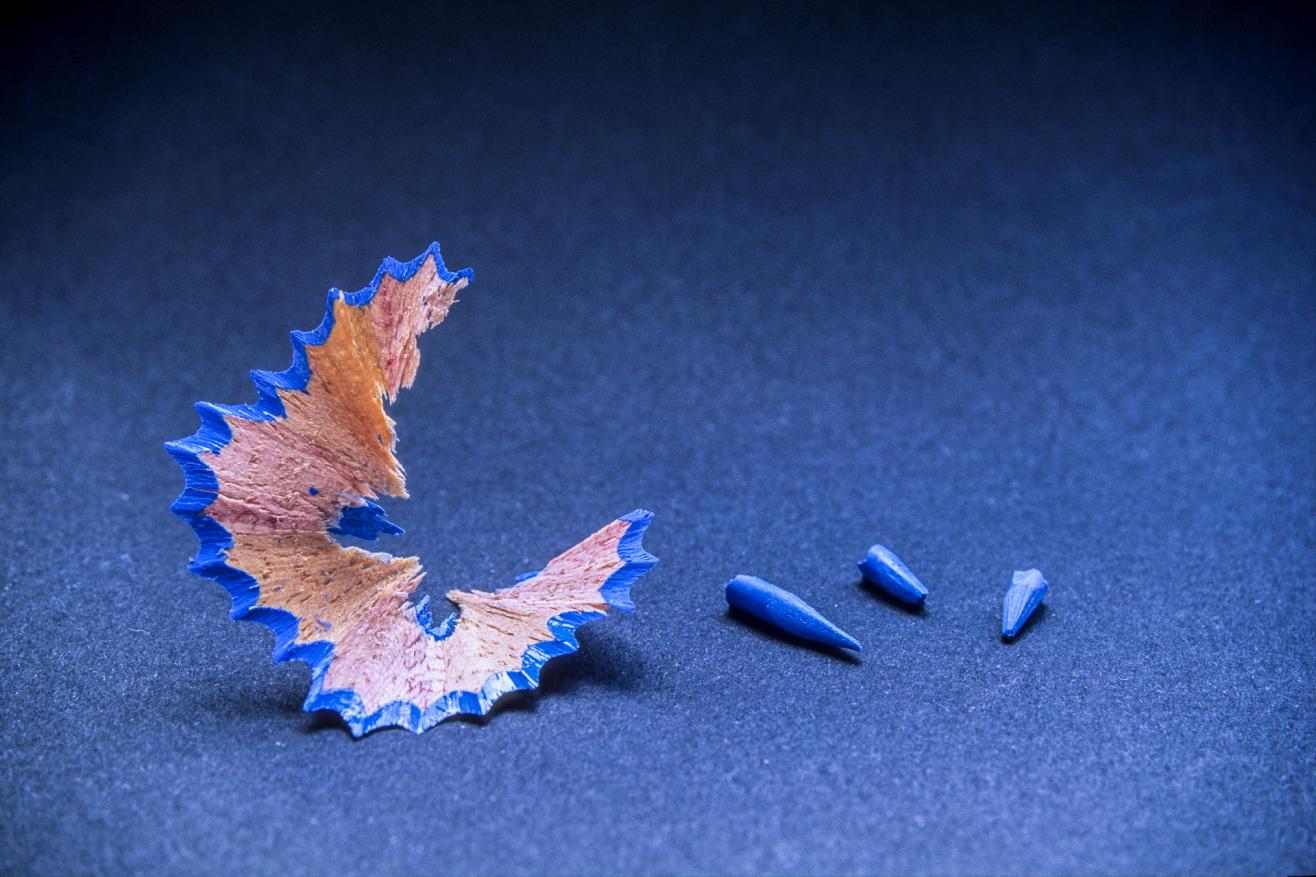 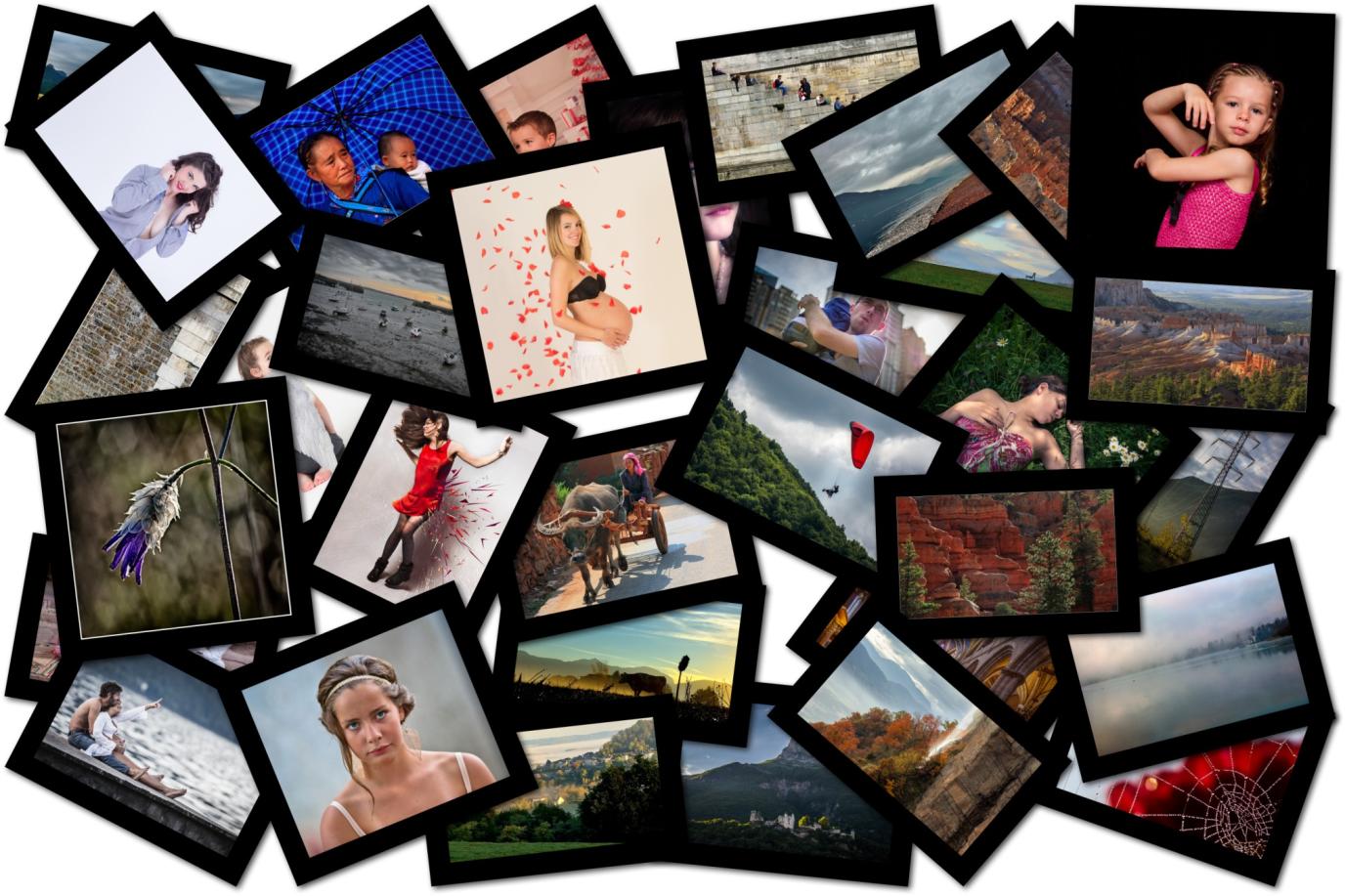 Troisième : Candeur de Dominique Charbin
   d'Objectif Photo de Saint Maurice l'Exil
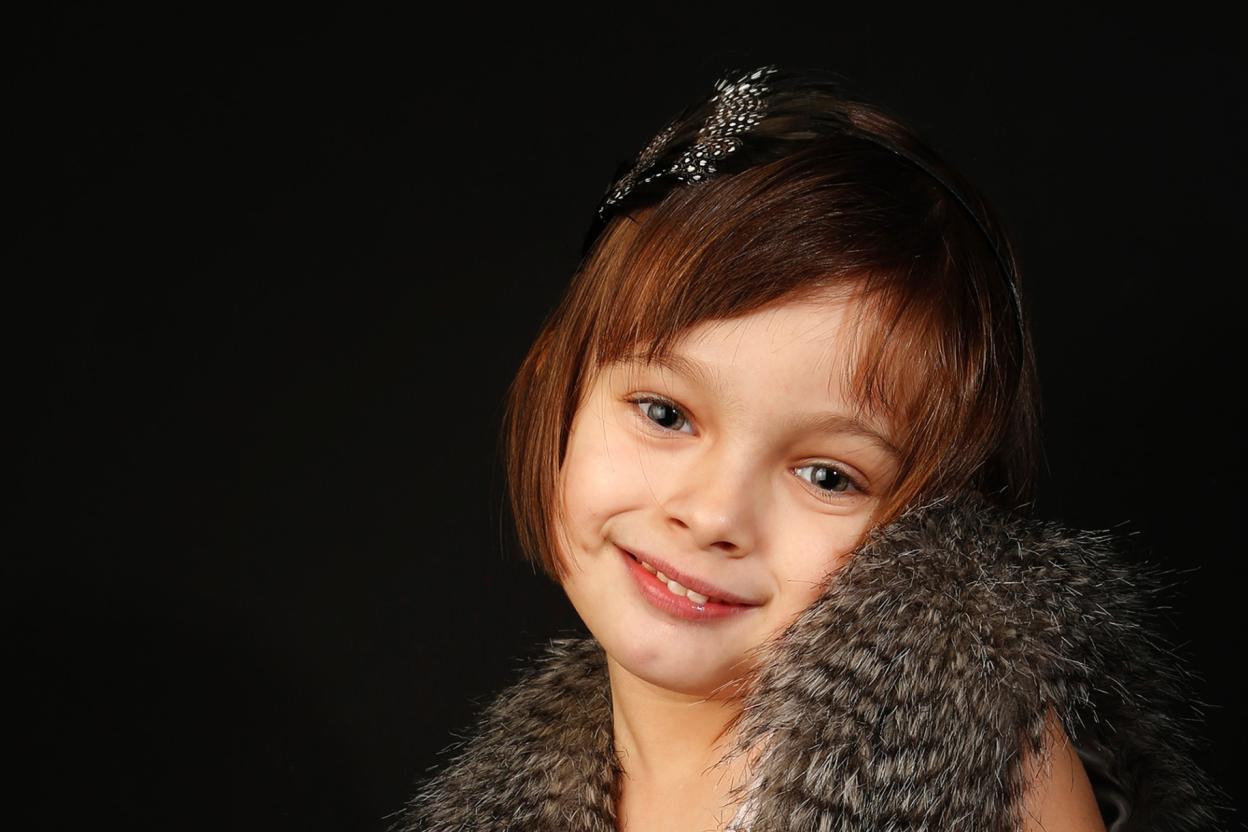 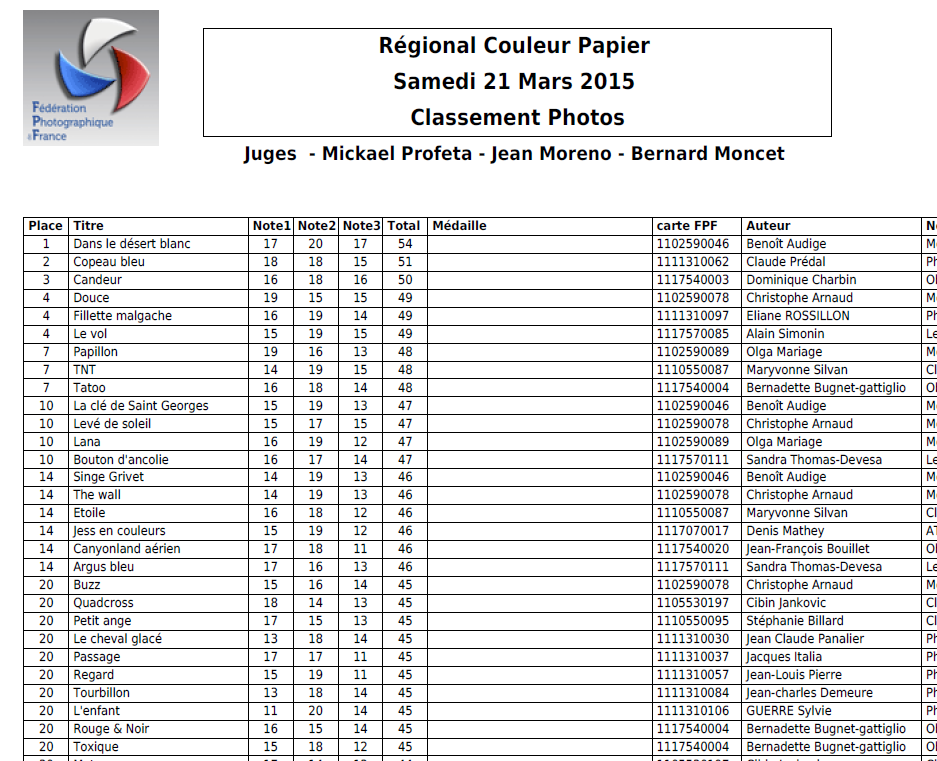 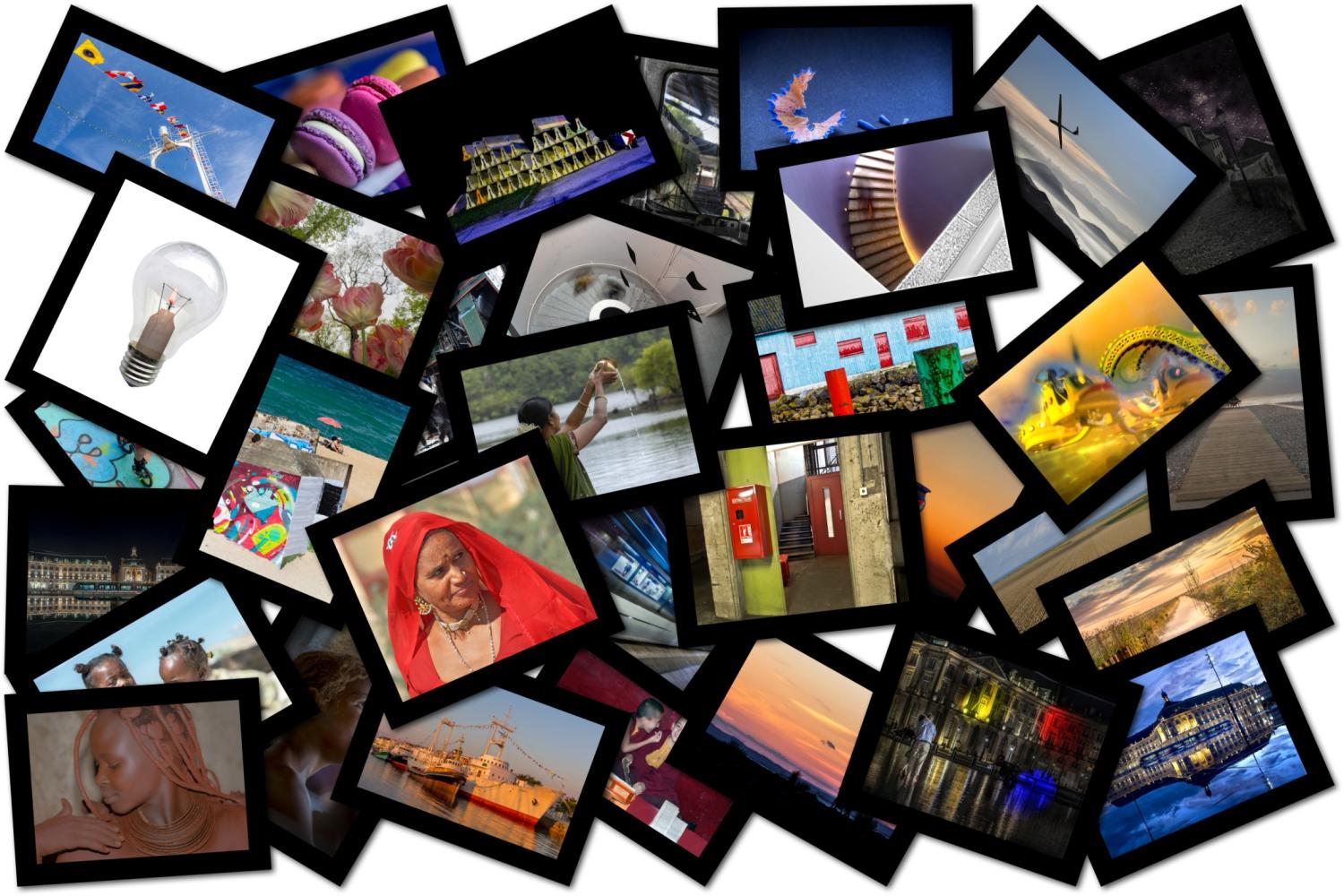 Classement par Auteur
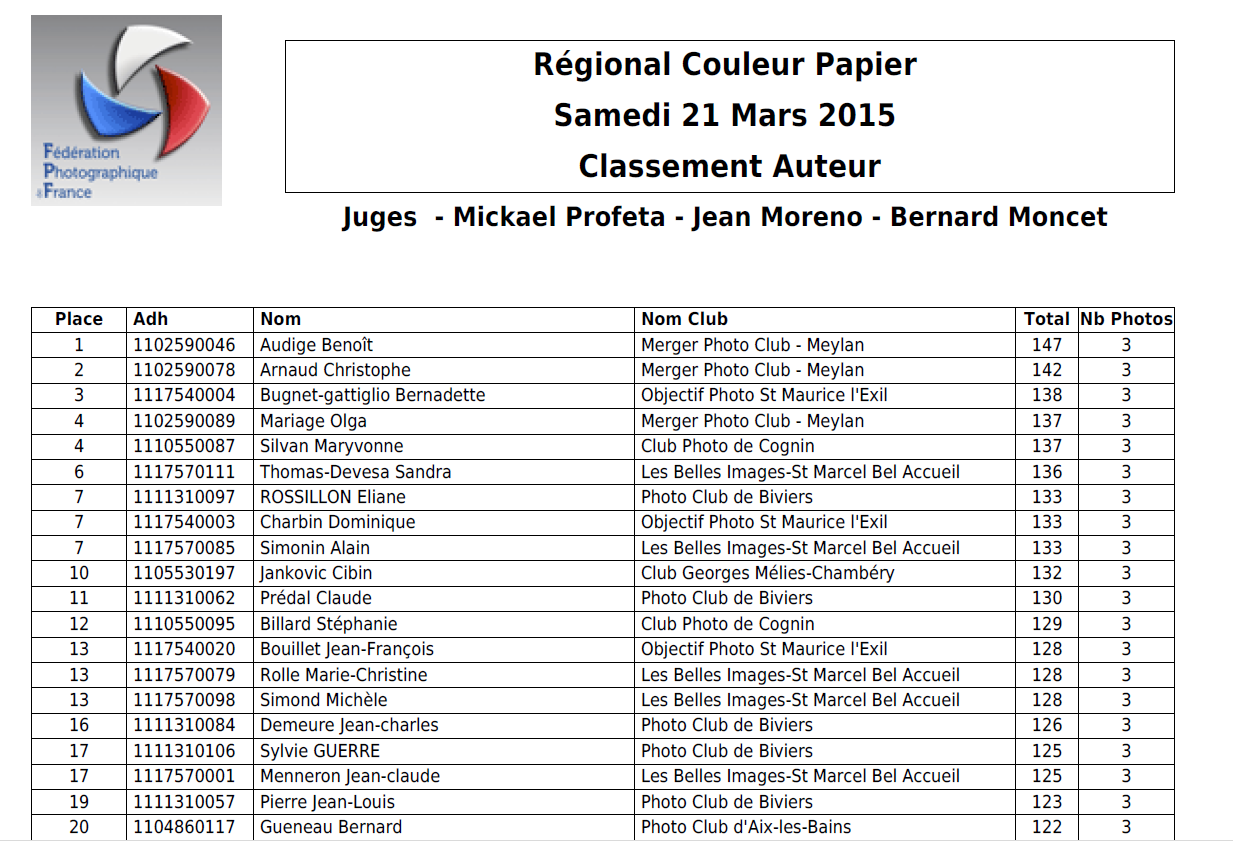 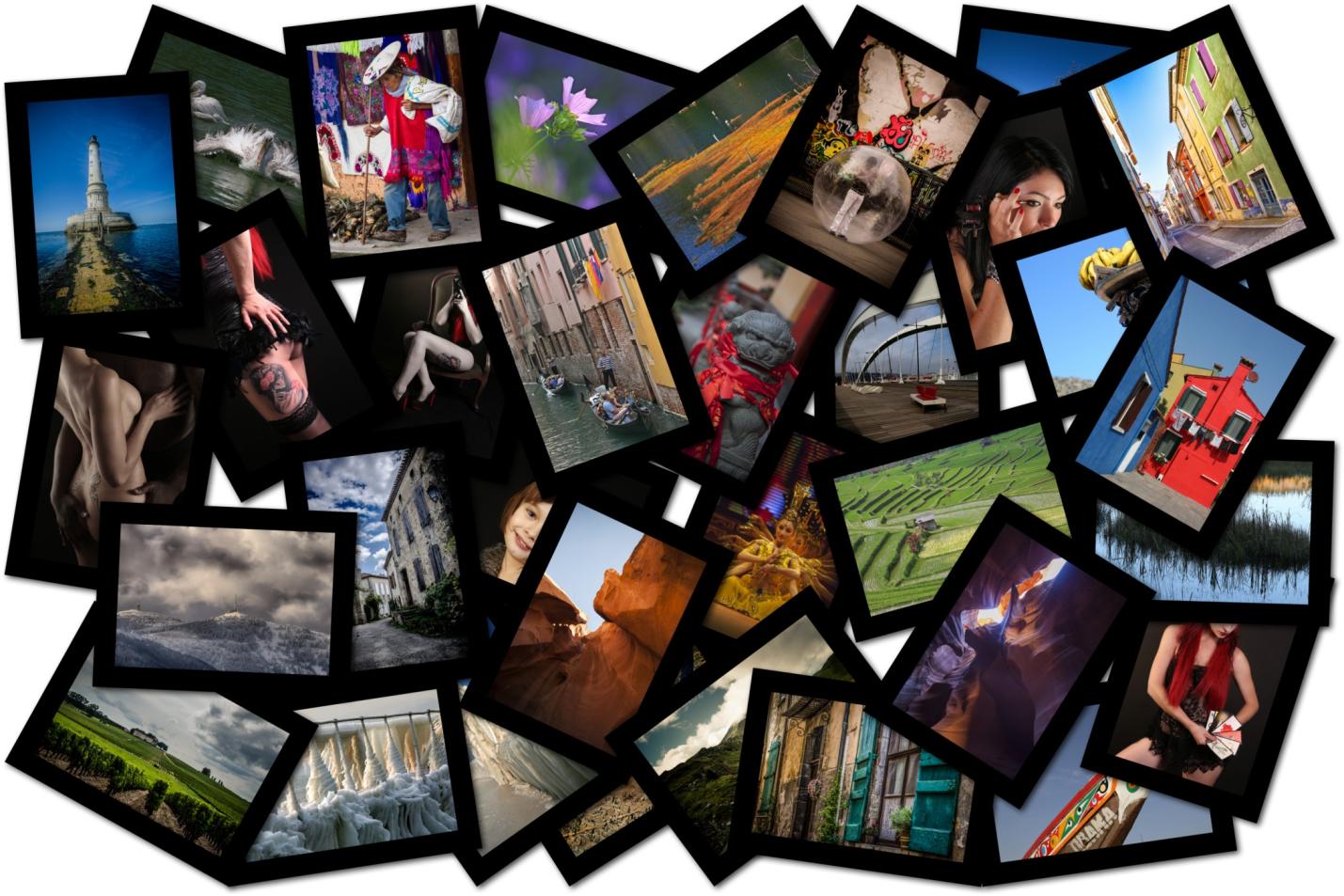 Classement par Club
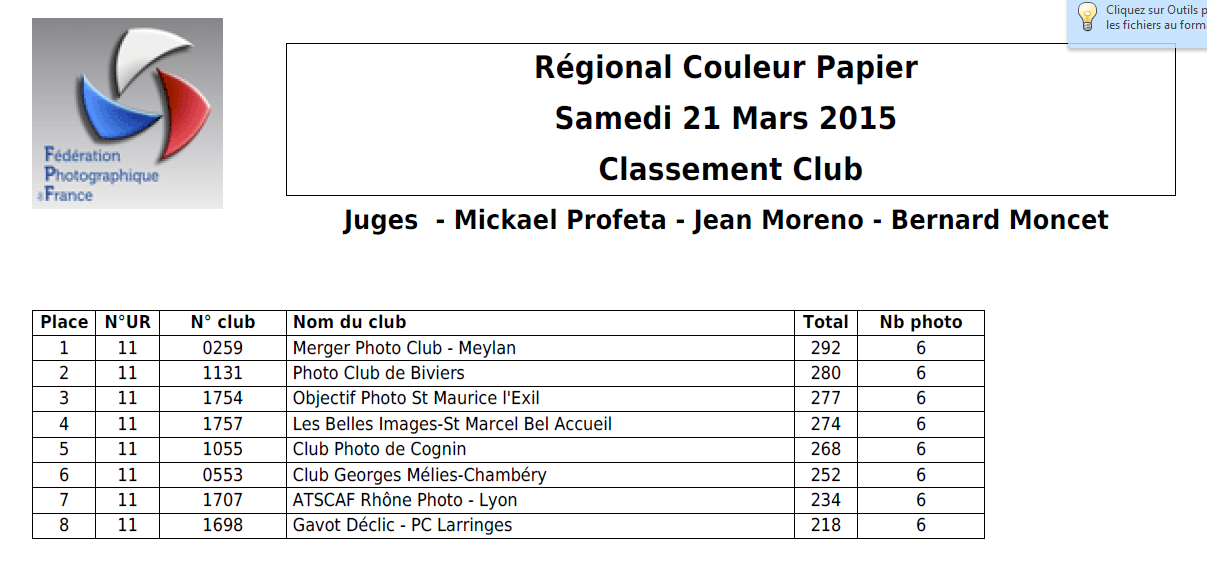 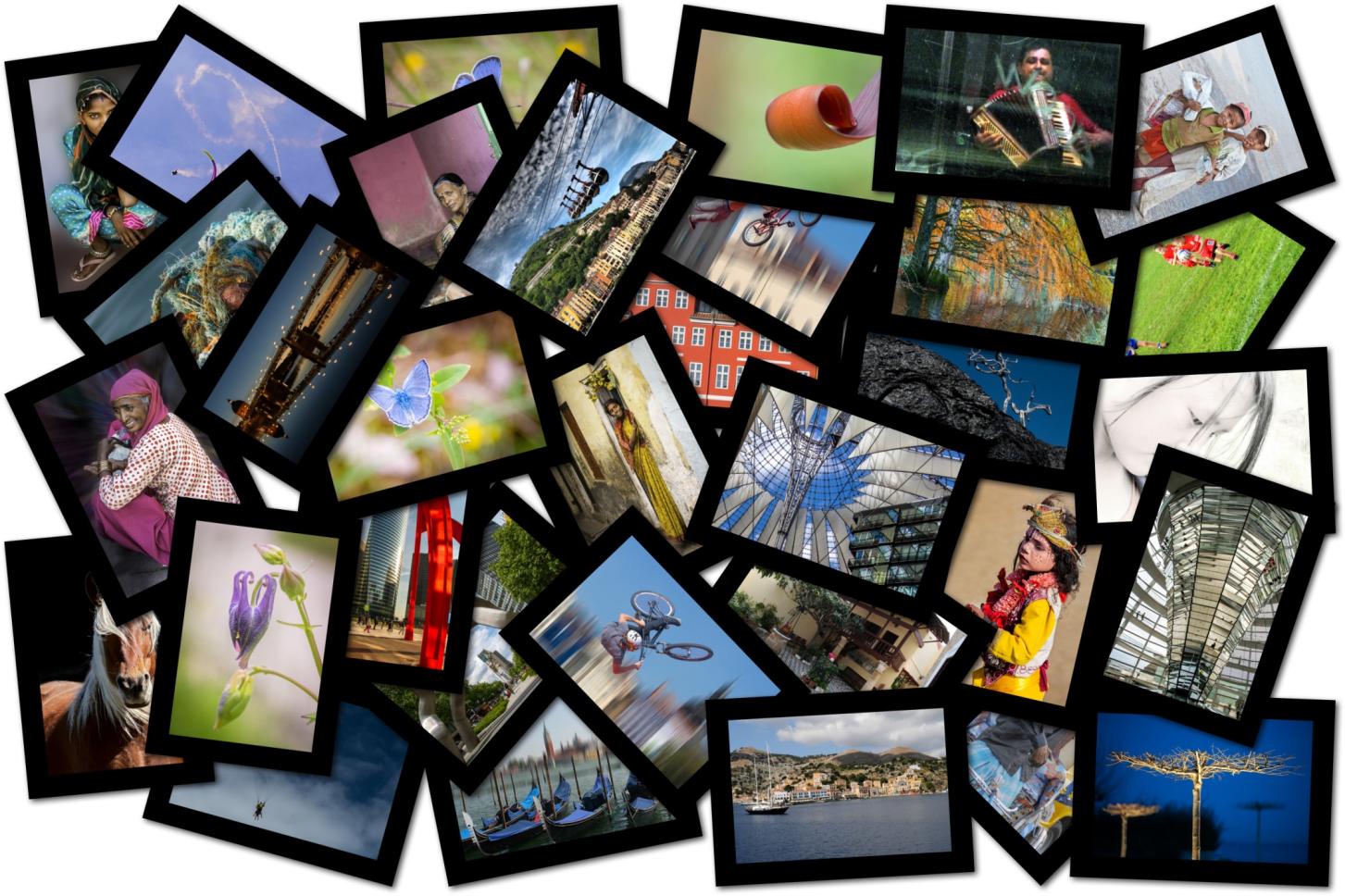 Nous avons passé une belle journée,
Observé de belles images,
Merci à tous !










Crédit Photos : les participants au concours
 et Roland Hen
Commissaire et rapporteur : Emmanuelle Régent
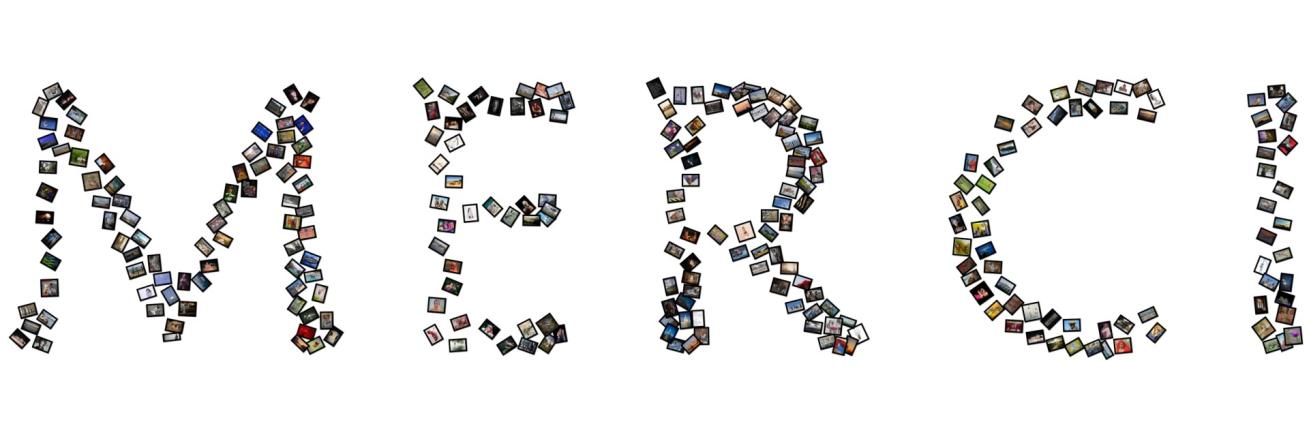 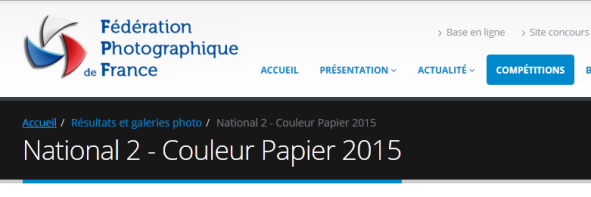 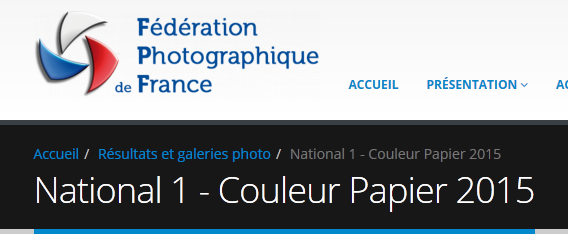 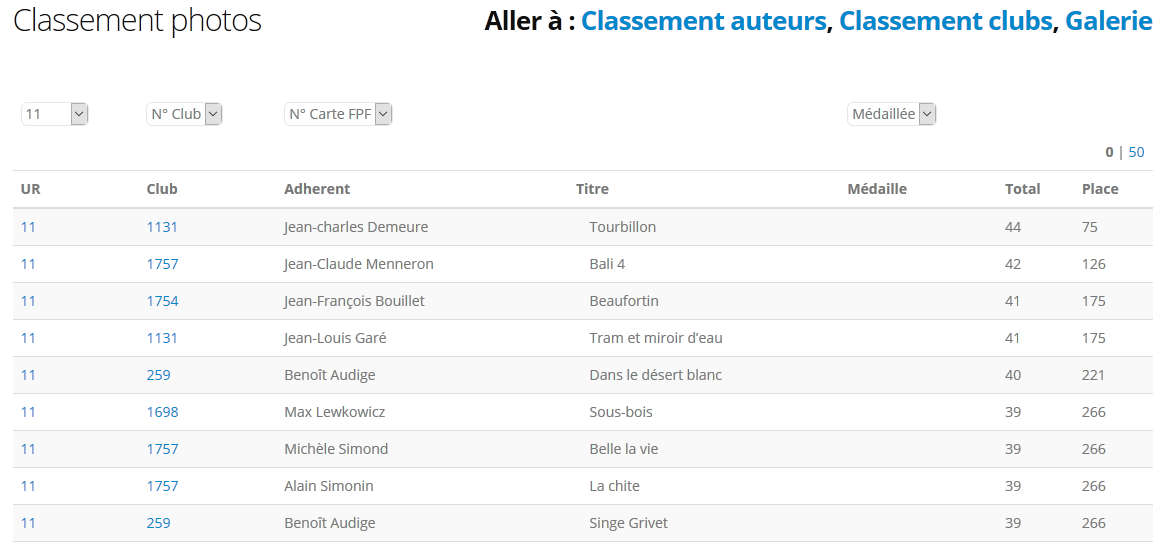 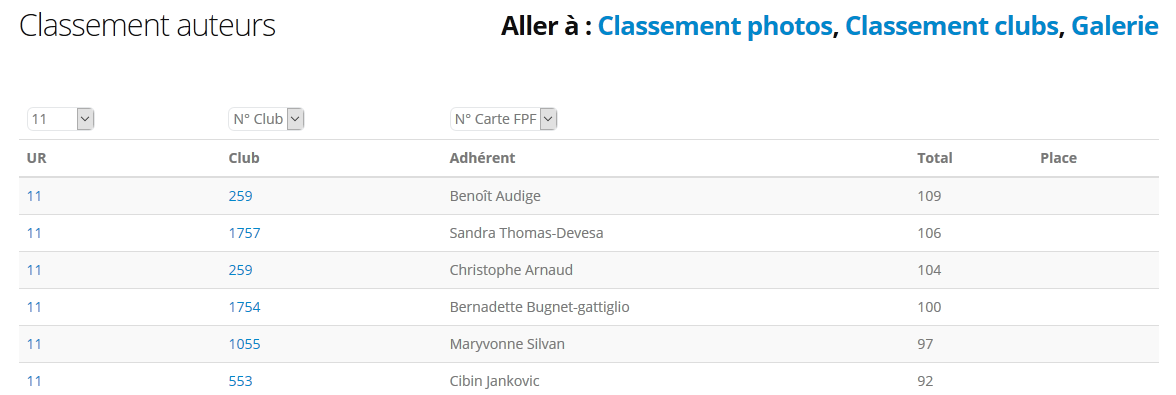 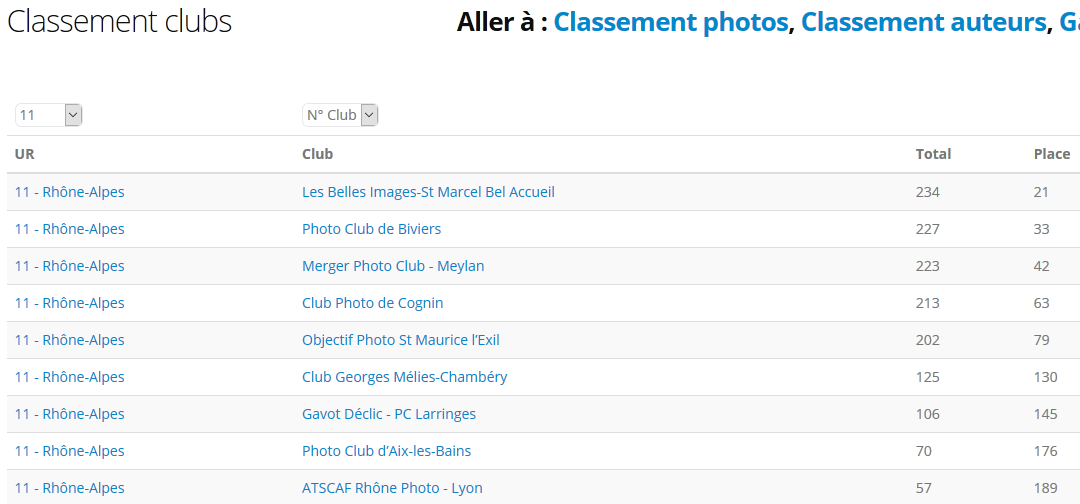 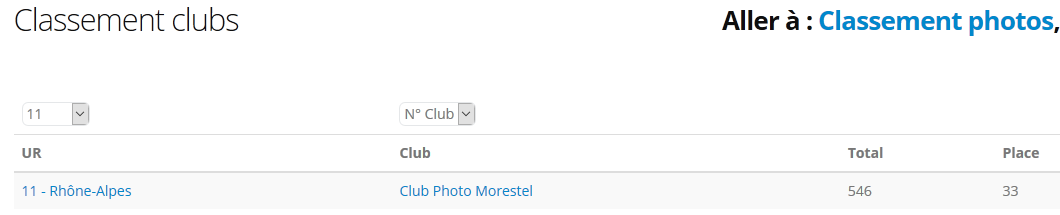 109 points = 43ème place
Rapport pour  les Concours Auteur(qualificatifs pour les Concours Nationaux 2016)
Concours jugés à Cognin le 23 mai

Auteur 1
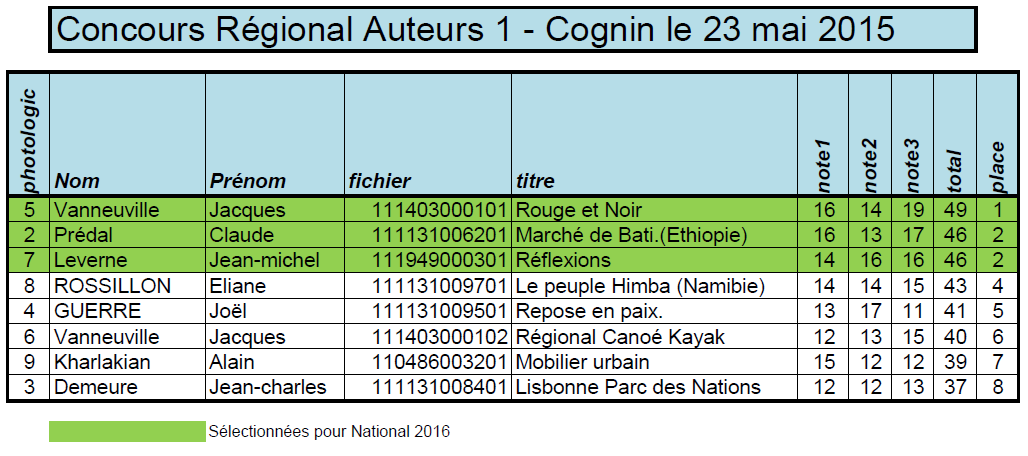 Concours jugés à Cognin le 23 mai

Auteur 2
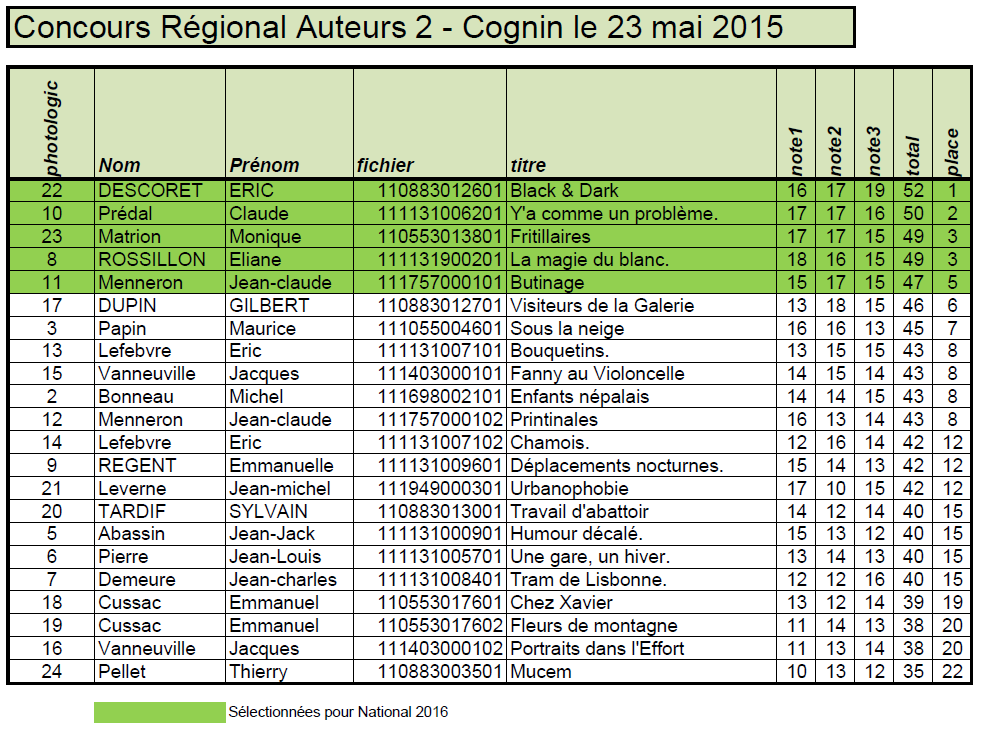 Résultats nationaux (Concours Régionaux 2014)
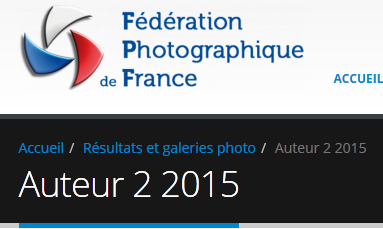 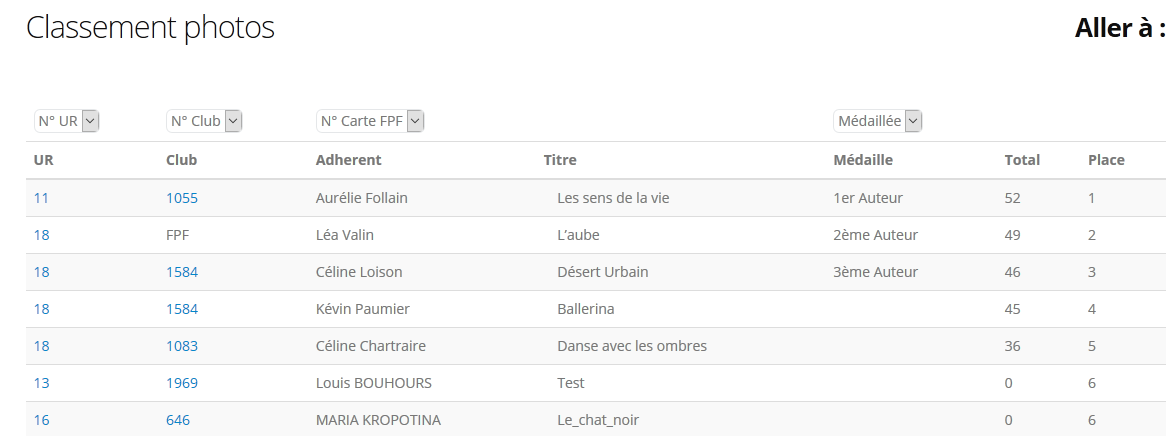 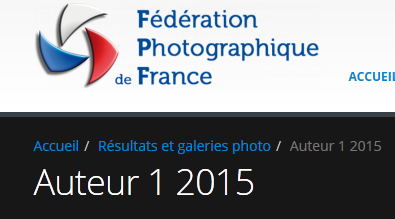 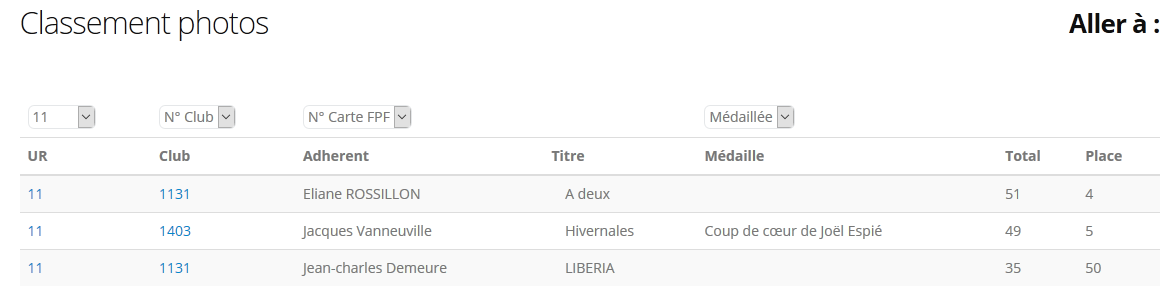 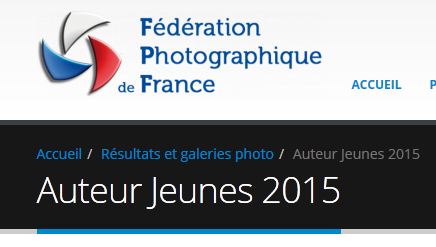 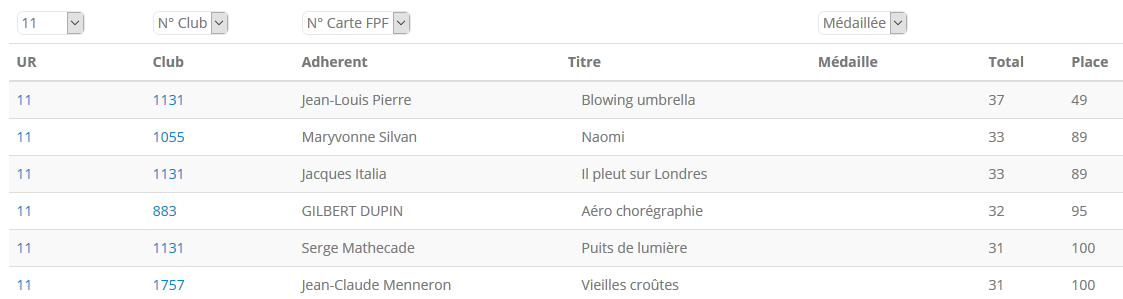 Autres compétitions
Livre d’auteur :
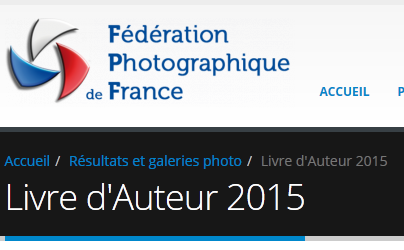 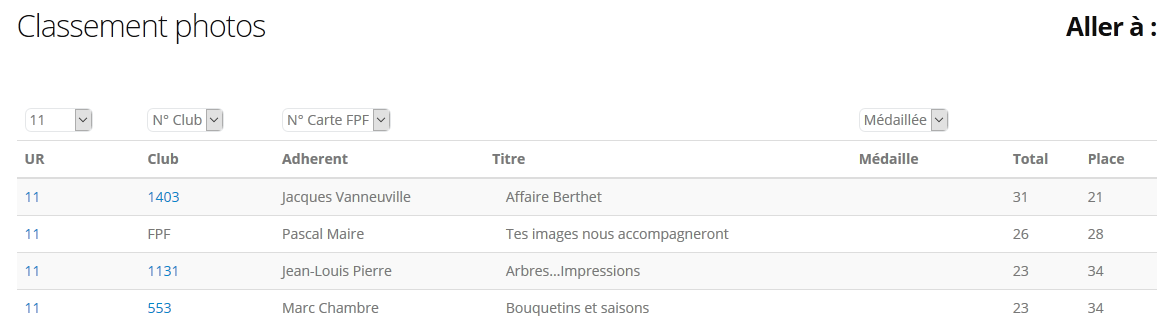 Autres compétitions
Quadrimage :
24 séries présentées par les auteurs de l’UR11
Aucune série dans les 8 premières
Défi FP Nature



Défi FP Création



Challenge FP Pris sur le vif
7 auteurs, aucun dans les 15 premiers
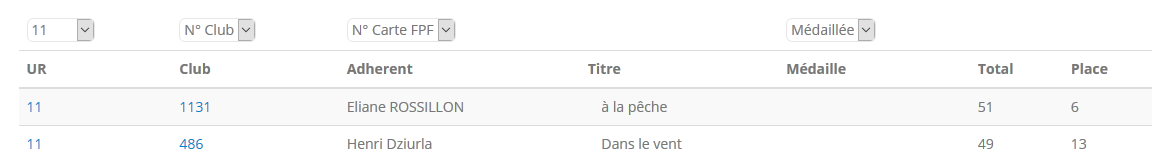 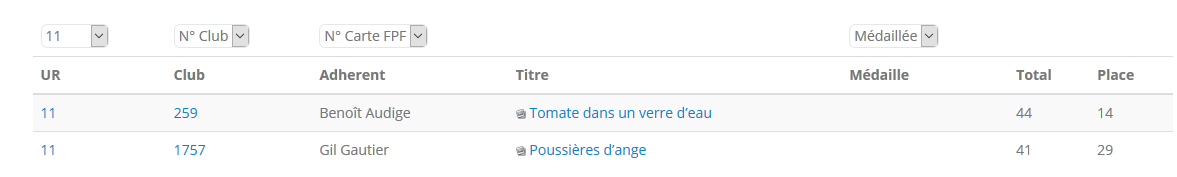 Michel Vrahidès, Commissaire Régional IP
Images Projetées Monochrome (1)
C’est un concours d’Auteurs
1)Concours Régional:
	-Morestel le 28/02/15. Très bon accueil ,  matériels de l’UR.
	-Jury : Ann David, Angelo Di Mango, Claude Thieffine.
	-Participation:
-Meilleure Image : « Le 15 »  Jacques Vanneuville PC Morestel
-Meilleur Auteur :    Pierre-Marie Gaury   CP Cognin
-Meilleur Club :         CP Cognin
Images Projetées Monochrome (2)
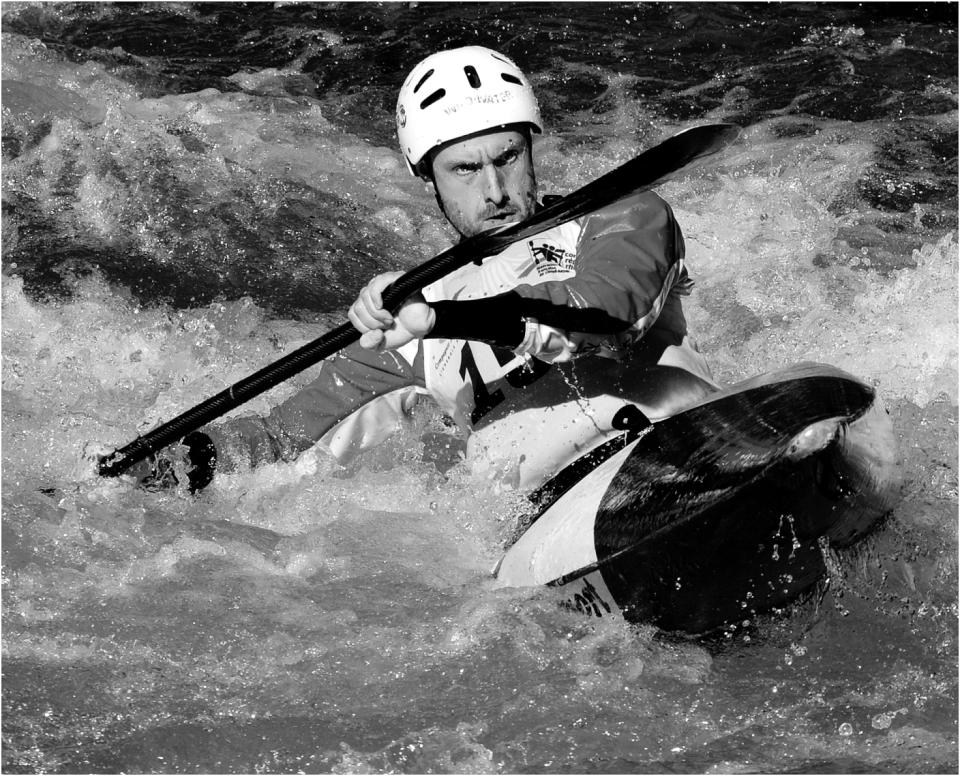 Le 15  Jacques Vanneuville
Images Projetées Monochrome (3)
2) Concours National:
	-Biscarosse le 4/04/15

	-300 Auteurs et 1012 Images

	-Meilleure image de l’UR11 : Classée 2ème
	« En vol »   Alain Simonin  SMBA
	  
	 -Meilleur Auteur :    Bernadette Bugnet-Gattiglio   St M l’Exil
                    Classement : 2ème
Images Projetées Monochrome (4)
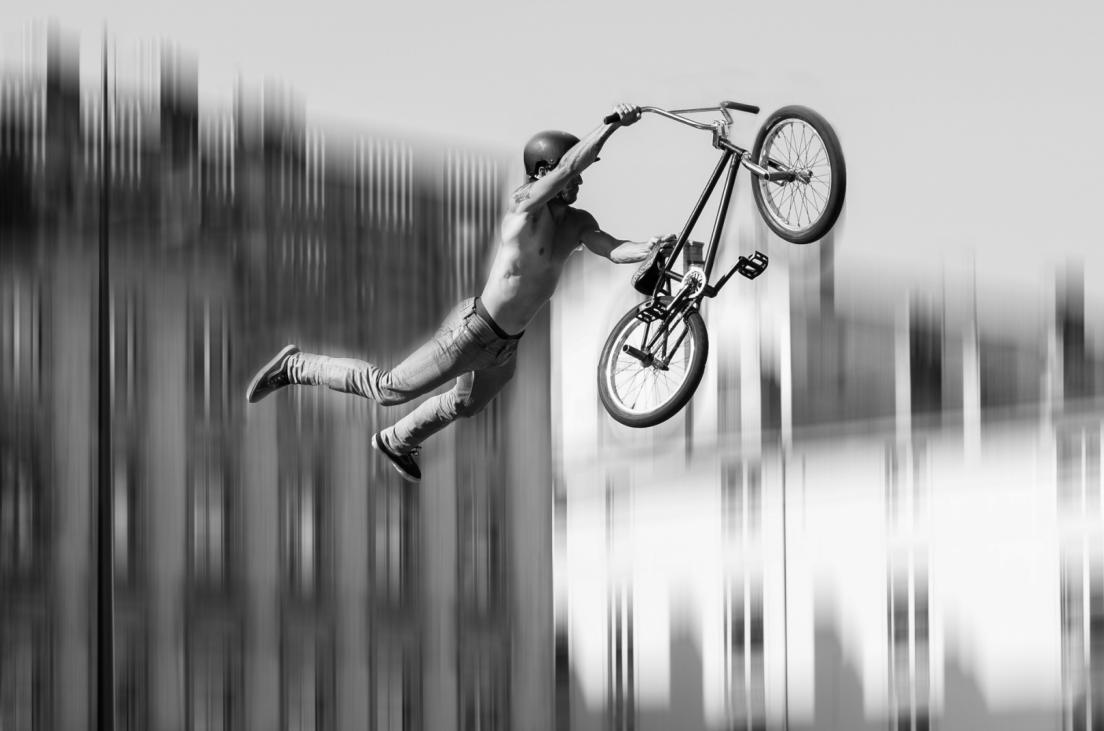 En vol –Alain Simonin
Images Projetées Couleur (1)
1) Concours Régional 
	-St André de Corcy. Très bon accueil , peu de public.
	-Jury : Jean Moreno , Mickaël Profeta , Bernard Moncet
	-Participation :
-Meilleures images : 2 ex aequo. 
 « Vent fort au rocher blanc » Benoît Audige   Merger
 « Citrons Splash »  Marion Cottet  Aix-Les-bains
-Meilleur Auteur : Benoît Audige.
-Meilleur Club :  PC Biviers
Images Projetées Couleur (2)
Vent fort au Rocher Blanc- Benoît Audige
Citrons splash- Marion Cottet
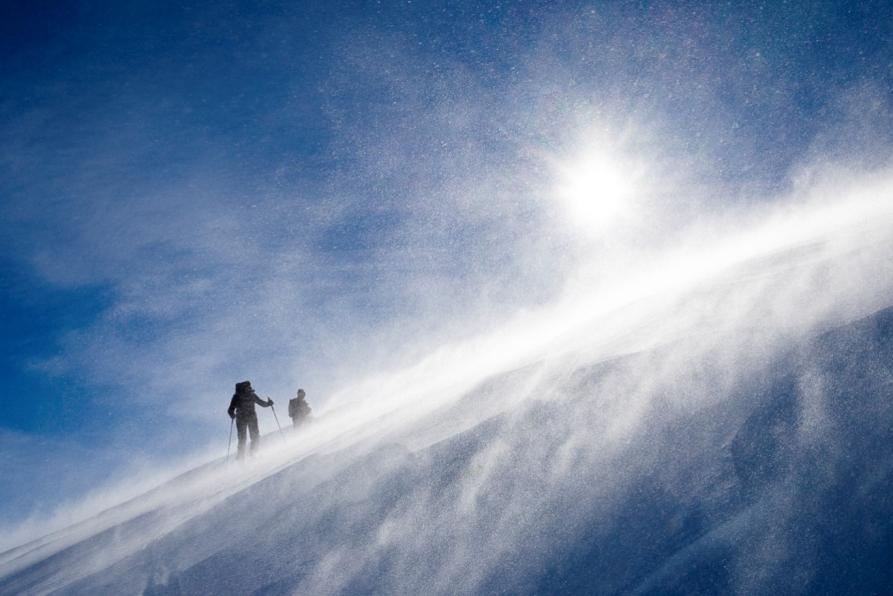 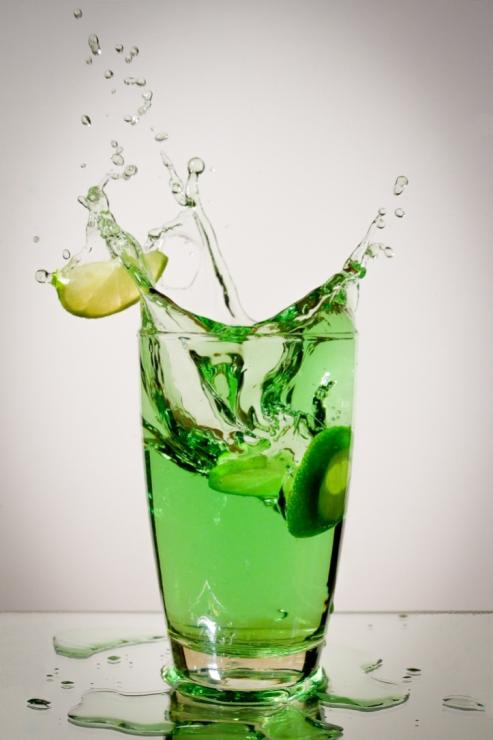 Images Projetées Couleur (3)
2) Concours National 2 :
	-Congrès de Perpignan. 14/05/2015
	-211 auteurs et 1083 Images
	-Meilleures Image UR11 : Classées 50ème
	   « Rebelle»  Bernadette Bugnet-Gattiglio    StM l’Exil
	   « Papillons  Dominique Charbin   St M l’Exil
	-Meilleur auteur UR11 : Classé 9ème Didier Gohier  Biviers 
	 -Meilleur Club :
	    St Maurice l’Exil    21ème
      	   Aucun Club ne monte en National 1
Images Projetées Couleur (4)
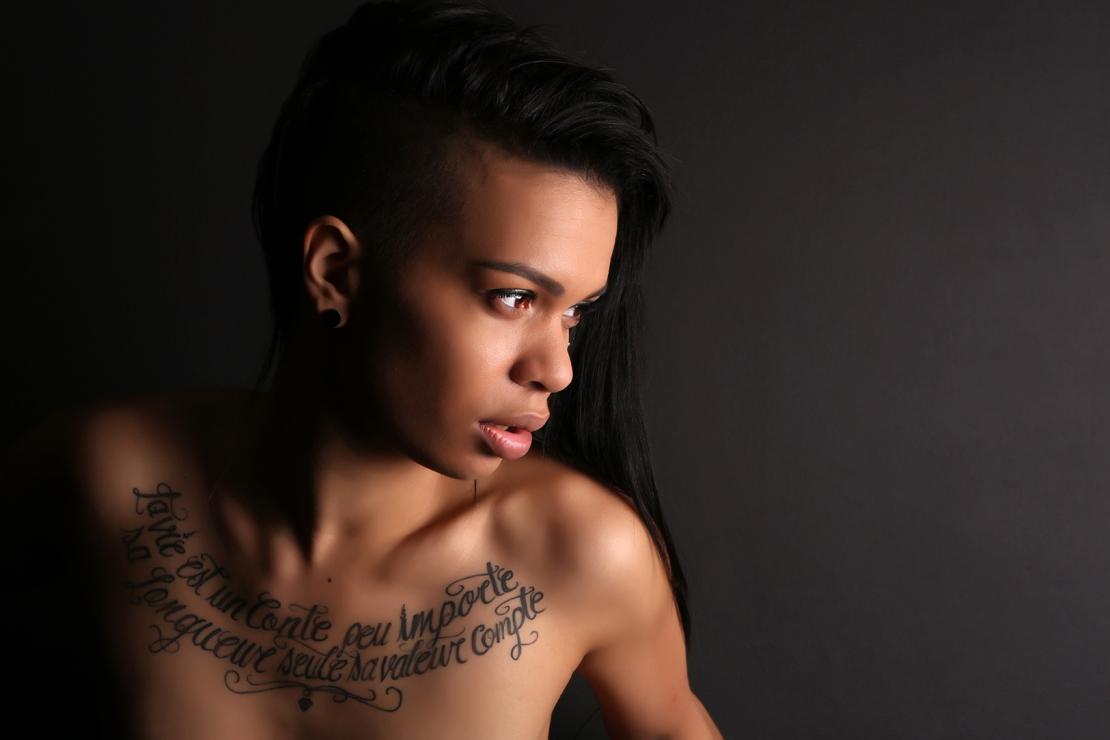 Rebelle – Bernadette Bugnet-Gattiglio
Images Projetées Couleur (5)
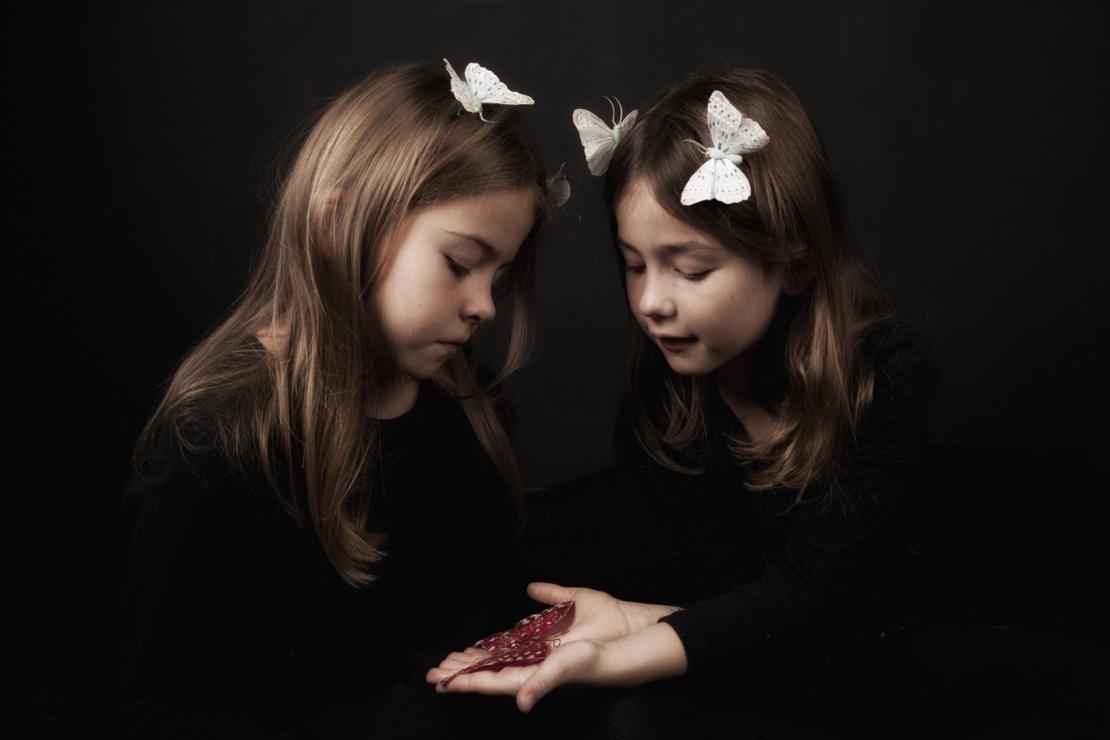 Papillons – Dominique Charbin
Images Projetées Couleur (6)
3) Concours National 1 :

	-46 Clubs participaient , 918 images
	-Classement UR11 :
		SMBA         6ème       Monte en CF
		Biviers      25ème       Reste en N1
		Morestel  31ème       Retour en Régional
	-Meilleures images UR11: Classées 19ème
	    « Sustentation »  Roland Hen  SMBA        Diplôme  Reportage
	    « Léa »  Marie-Pierre Cotte    Morestel    Coup de cœur  d’un juge
Images Projetées Couleur (7)
4) Coupe de France :
	- 30 clubs participaient , 894 images.
	-Classement UR11:
		Cognin                       9ème    Reste en CF
		Mélies Chambery  12ème    Reste en CF
		Aix-les-bains           13ème   Reste en CF
	-Meilleure image UR11: 2ème place
	    « Men in black »   Michel Klein   Mélies    Diplôme créativité
Images Projetées Couleur (8)
Men in Black – Michel Klein
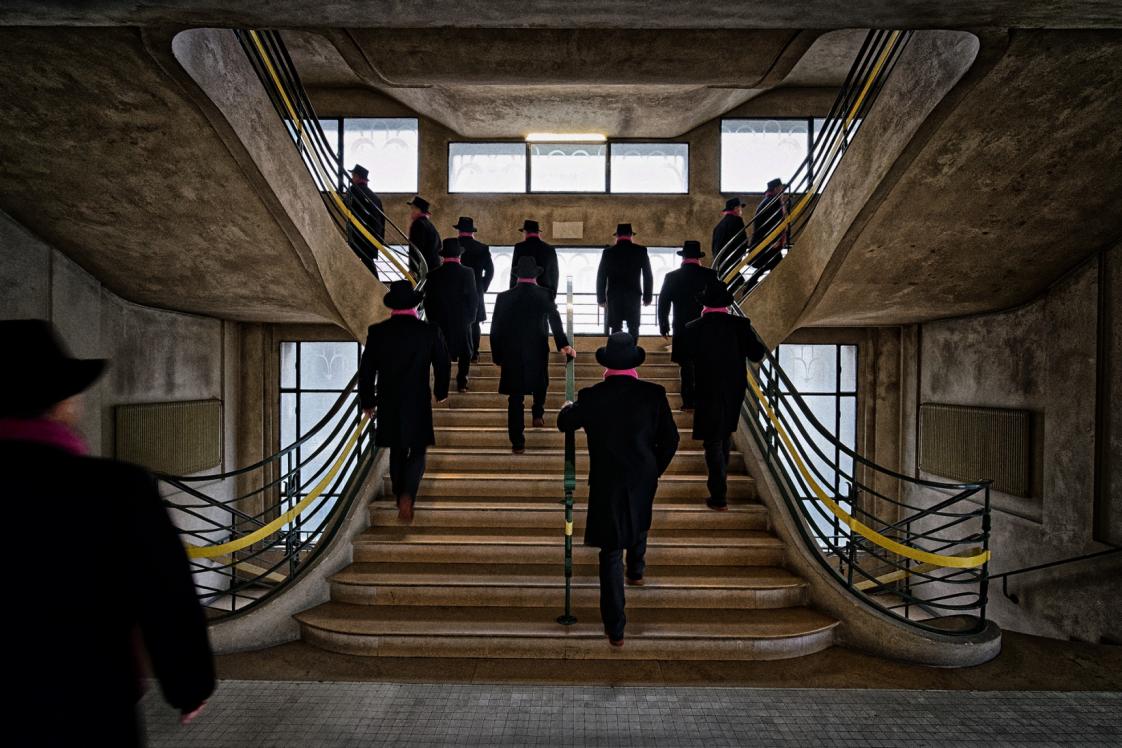 Prix d’Auteurs I P   (1)
Concours Régional sans sélection nationale.

-Cognin le 23/05/2015. Très bon accueil , projection OK.
-Jury :  Jean Moreno , Michel Lindner, Bernard Moncet
-Participation :
-Meilleur dossier :   « Tim-Tom pouce »     Timothée Boisseau  Biviers
-Meilleur Club :   SMBA   (Classement sur les 3 meilleurs dossiers)
Prix d’Auteurs I P   (2)
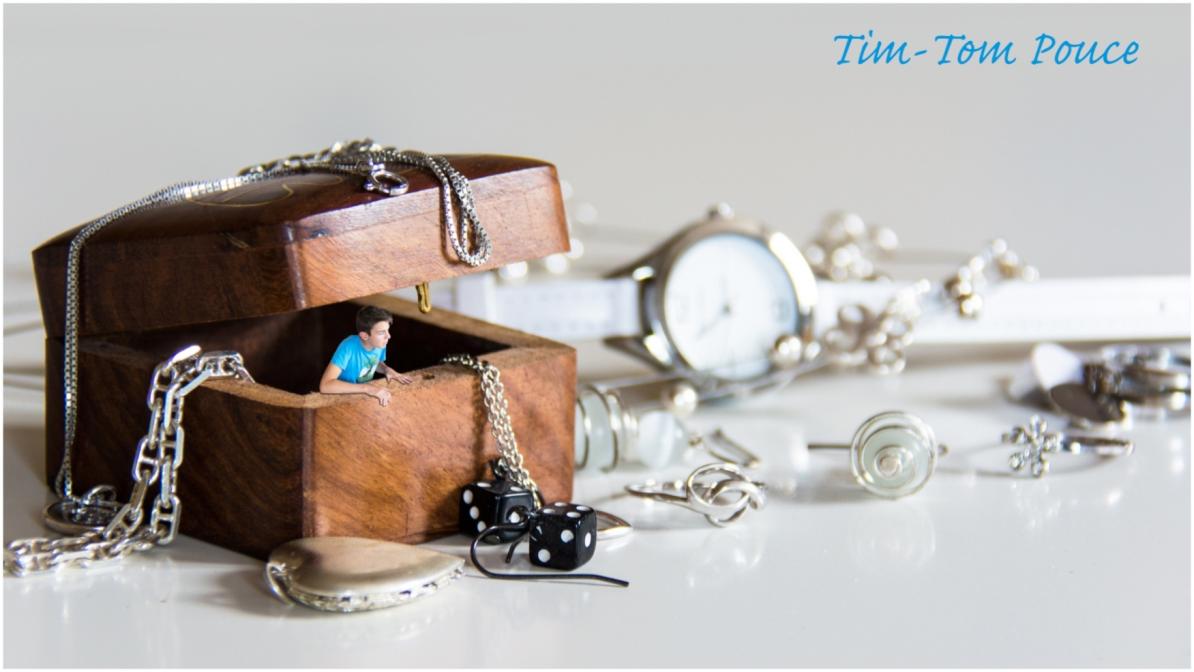 Timothée Boisseau
En conclusion IP 2014-2015
Participation accrue aux concours régionaux
En 2015-2016 il y aura 4 clubs en CF IP  et 1 en Nat1
En régional Monochrome et Couleur , le nb d’images à juger dépasse 500 :
	-C’est trop pour une ½ journée de jugement
	-Pour 2015-2016 limitation à 4 images par auteur.

    Bravo pour les Auteurs et merci aux Clubs qui   
                  ont accueilli ces concours.
Concours régional nature 2015
Déroulement des jugements
Les jugements ont eu lieu à la Maison des Associations d’Aix les Bains, et ont été organisés par le Photo Club d’Aix les Bains.
Environ une cinquantaine de personnes ont assisté aux jugements, généralement homogènes, réalisés par :
Tony Crocetta
Loïc Léchelle
Mathieu Pujol
En fin de jugement, chacun des 3 juges a expliqué sa méthode de jugement, et un échange a eu lieu avec le public, qui a beaucoup apprécié cette transparence.
Participation Image Projetée nature
433 œuvres, 84 auteurs, 15 clubs participants et quelques individuels
Participation Couleur Papier nature
98 œuvres, 22 auteurs, 7 clubs participants et quelques individuels
Participation
Les juges en action
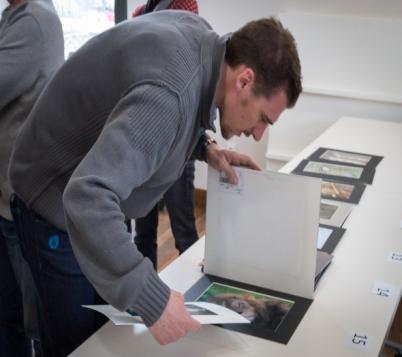 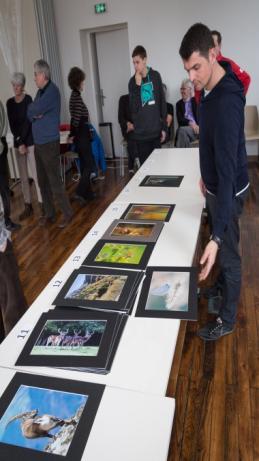 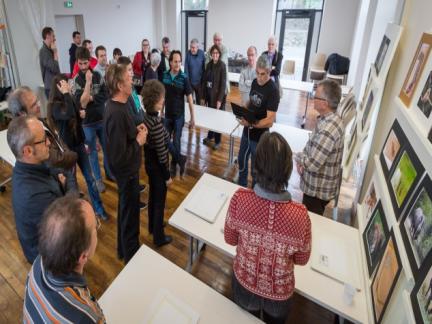 Les 10 meilleures photos Image Projetée nature
1 – Force naturelle – Françoise  Dauchy - Biviers
2 – Hauteur – Emmanuelle Régent - Biviers
3 ex æquo – Hiver – Lionel Canova - Cognin
3 ex æquo – Mimi la Fourmi – Timothée Boisseau - Biviers
5 – Girafe’s Sunrise – Jean-Luc Garcette – Aix les Bains
6 ex æquo – La vague – Katia Antonoff – St Marcel Bel Accueil
6 ex æquo – Au Sommet – Guillaume Magnier - Morestel
8 ex æquo – Gorge bleue – Michele Van Eenoo – Aix les Bains
8 ex æquo – Allée de peupliers – Jean Pierre Dupraz - Cognin
8 ex æquo – pavots – Jean Charles Demeure - Biviers
Les 10 meilleures photos Couleur Papier nature
1 – Clair obscur – Michel Accary –Méliès Chambéry
2 – Gazé – Sophie Pichon – Méliès Chambéry
3 ex æquo – Cornue – Philippe Vallet – Aix les Bains
3 ex æquo – Machaon – Sophie Pichon – Méliès  Chambéry
3 ex æquo – Je suis là – Michel Bonneau - Larringes
6 ex æquo – Sphinx – Sophie Pichon – Méliès Chambéry
6 ex æquo – Du haut de mon arbre – Eliane Rossillon - Biviers
6 ex æquo – Sous la neige – Jean François Bouillet – St Maurice l’Exil
9 – Combat – Michel Accary – Méliès Chambéry
9 ex æquo – Aigrette dorée – Guillaume Roche - Cognin
Patrick Rottiers, Commissaire Régional Audiovisuel
Rapport du commissaire Audiovisuel
L’audiovisuel en Rhône-Alpes
Désolé de ne plus me répéter :
Ça va bien, mais ça ne va pas mieux !
L’audiovisuel en Rhône-Alpes
Le concours régional :
21 février 2015 à Ambérieu en Bugey
37 auteurs de 9 clubs (2014 : 41 et 7)
Dont 29 auteurs fédérés ( 2014 : 39)
7 montages au national (2014 : 8)
Succès important et qualité !
Palmarès discutable et discuté !
Les concours nationaux
Le concours national :
7 représentants l’UR sur 50 montages sélectionnés
La région place 1 montage dans les meilleurs (Jean-Pierre Armand 2ème)
2 autres auteurs dans les 18 mieux classés (7ème et 18ème)

La Coupe de France
2 auteurs de l’UR sur 16 qualifiés
La région remporte les 5 et 6ème places (Vincent Martin et Christian Crapanne )
2016   Baisse de la motivation
L’AV dans les clubs
Les clubs régulièrement actifs :
Saint-Chamond, Valence, Vaulx en Velin, Biviers
Les moins actifs :
Villeurbanne et St Marcel B.A.
Les doutes :
Millery, Ambérieu, Chabeuil, C.I. Chambéry, Méliès, O.I. Lyon, …
L’AV dans les clubs
La nouvelle manifestation :               
			la journée Jean-Paul Guibal                Réunion d’auteurs sans compétition
En oct. 2014 à Biviers et nov. 2015 à Vaulx en Velin
L’AV dans les clubs
Des manifestations régulières avec un public nombreux  à Biviers (2*120), Lyon O.I. (?), Saint-Chamond (210), Valence (2*100), Vaulx en Velin (60) …
!
Objectifs
Relancer la dynamique
Attirer des nouveaux photographes
Avec des clubs autonomes !
Vote
Approuvés à l’unanimité
Clubs de l’UR11 qualifiés en CN
Classement combiné
Rapport Financier

par

Claude ROUSSEL, trésorier
Trésorerie
Prévisionnel
Vote
Approuvé à l’unanimité
Elections Renouvellement des membres du CA
CA
Membres sortants ou démissionnaires :
Sortants :
Dominique Gastaldi
Roland Hen
Emmanuelle Régent
Démissionnaires :
Christophe Arnaud
Michel Vrahidès
Candidatures :
Dominique Gastaldi
Roland Hen
Emmanuelle Régent
Maryvonne Sylvan
Vote
Tous élus
Calendrier des compétitions régionales 2016
Questions ?(Aucune à ce jour)
Remise des prix
Présentation des logiciels PhotoDirector et PowerDirectorpar la société PA Pro